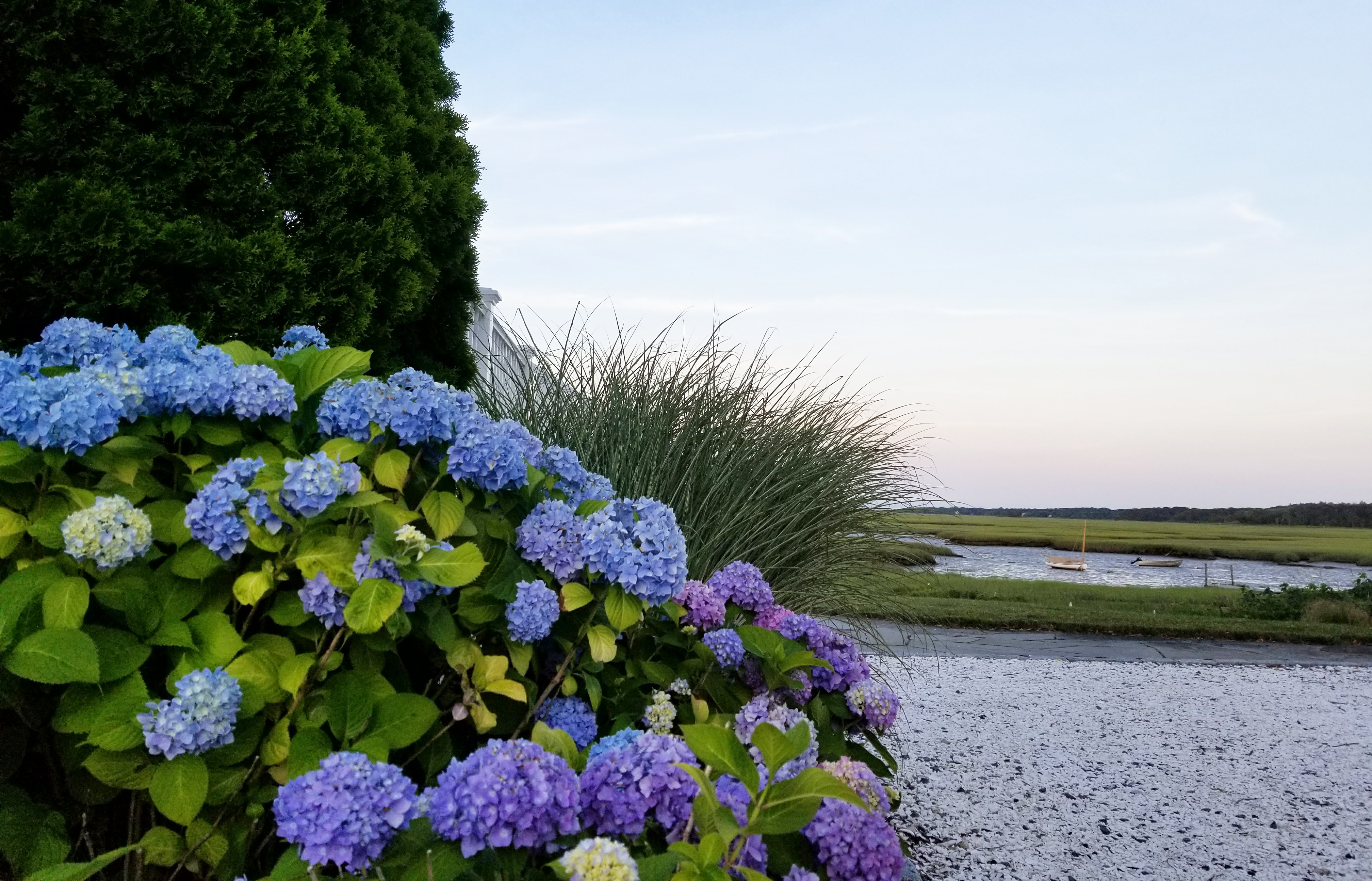 Osterville Garden Club
2023
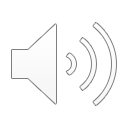 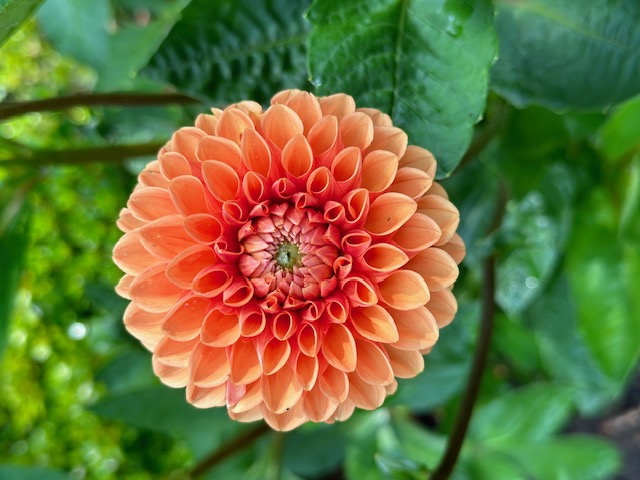 Tina Sweeney
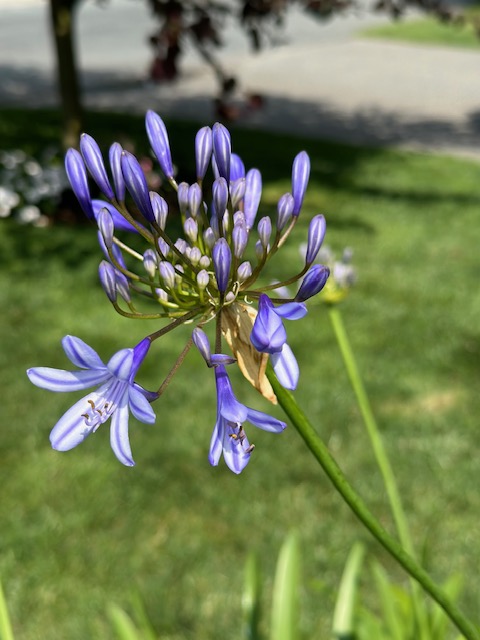 Tina Sweeney
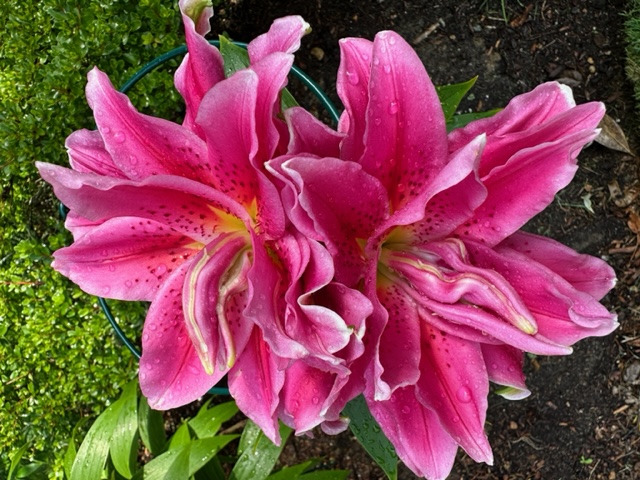 Tina Sweeney
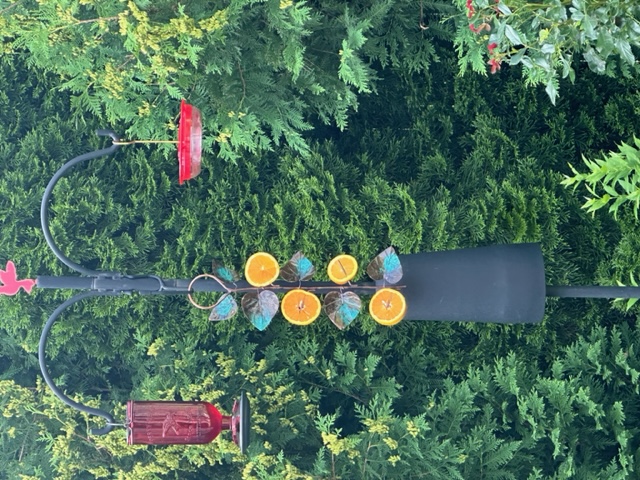 Tina Sweeney
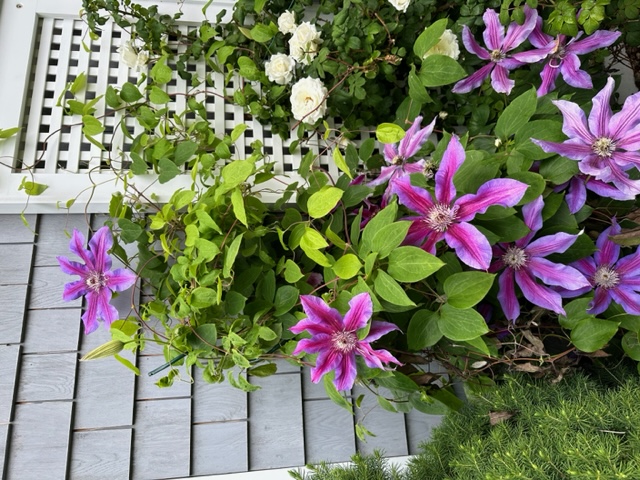 Tina Sweeney
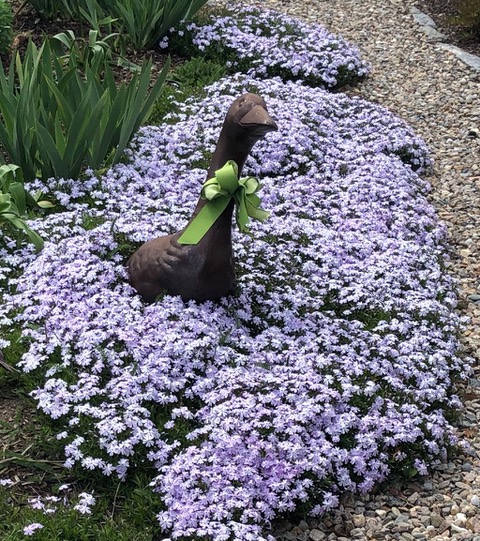 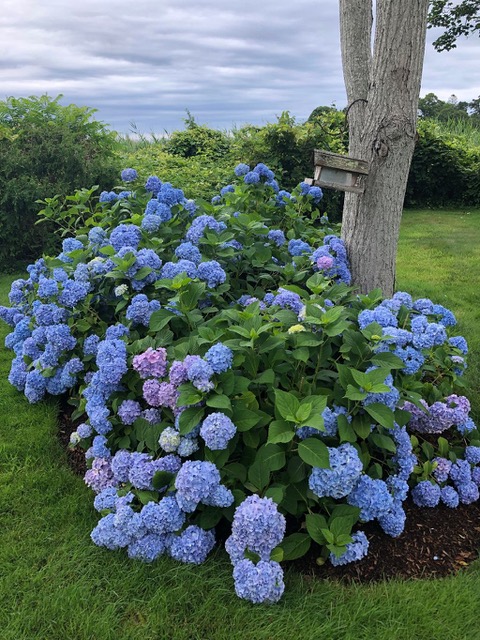 Carol Trifone
[Speaker Notes: Creeping/phlox/Hydrangeas/Carol Trifone]
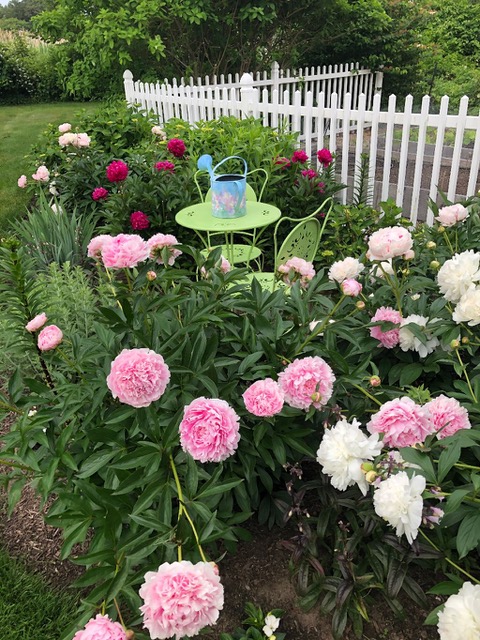 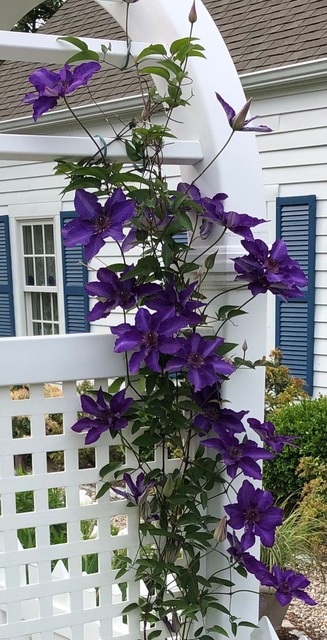 Carol Trifone
[Speaker Notes: Peonies/Clematis/Carol Trifone]
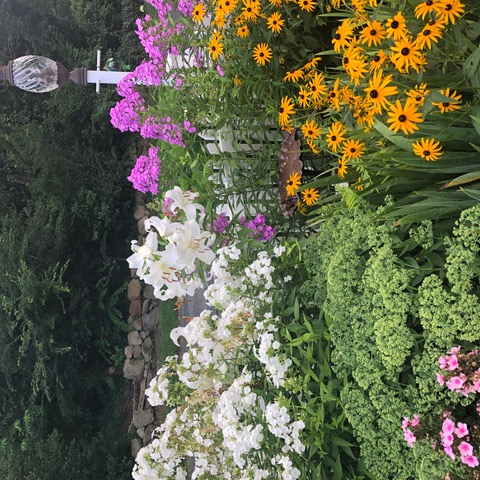 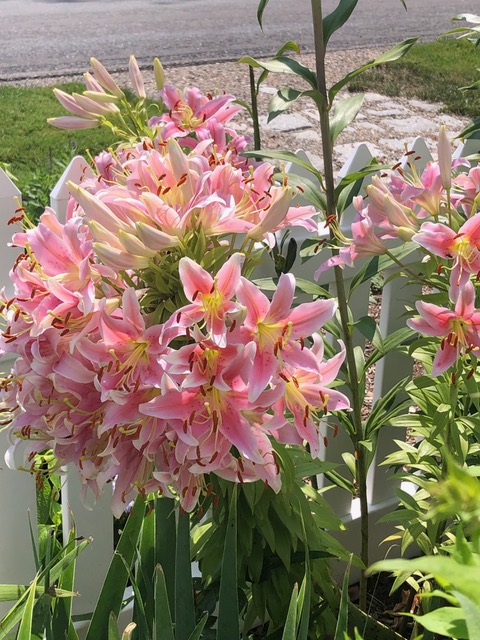 Carol Trifone
[Speaker Notes: Carol Trifone]
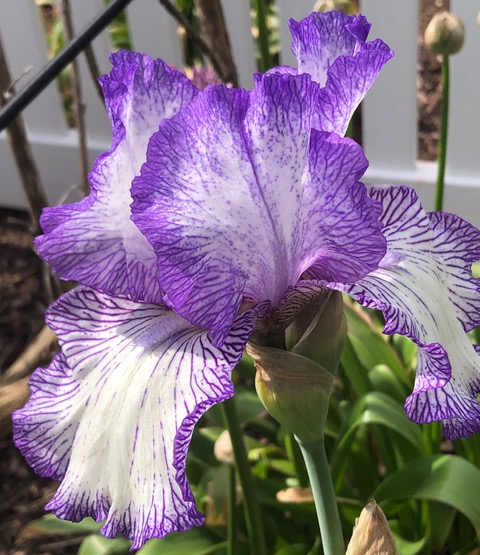 Carol Trifone
[Speaker Notes: Bearded Iris Carol Trifone]
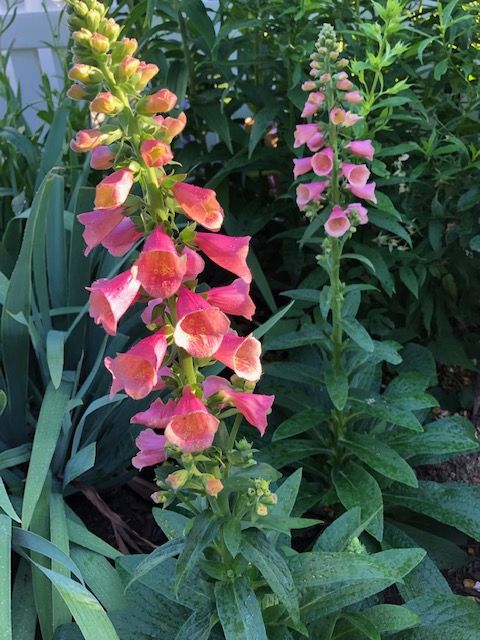 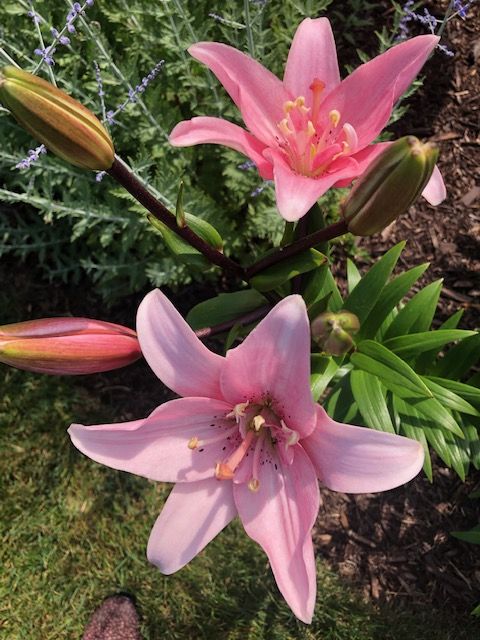 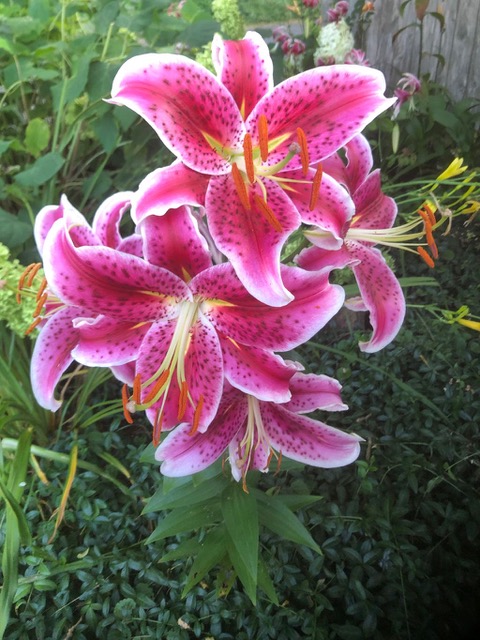 Carol Trifone
[Speaker Notes: Asiatic Lilys/Foxglove/Carol Trifone]
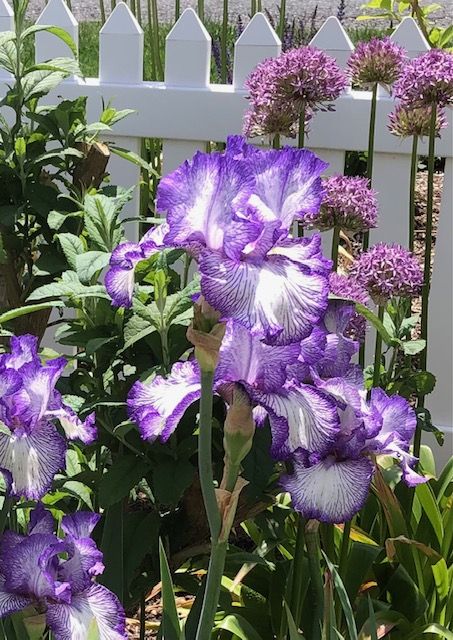 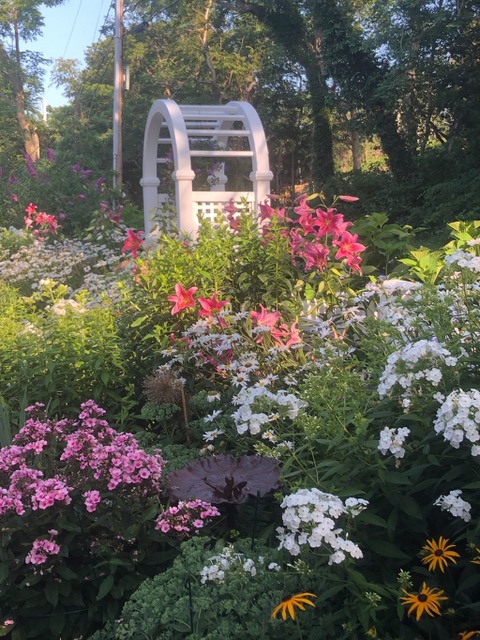 Carol Trifone
[Speaker Notes: Carol Trifone]
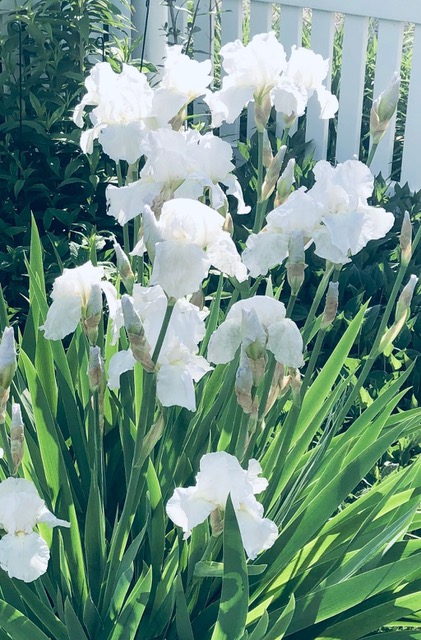 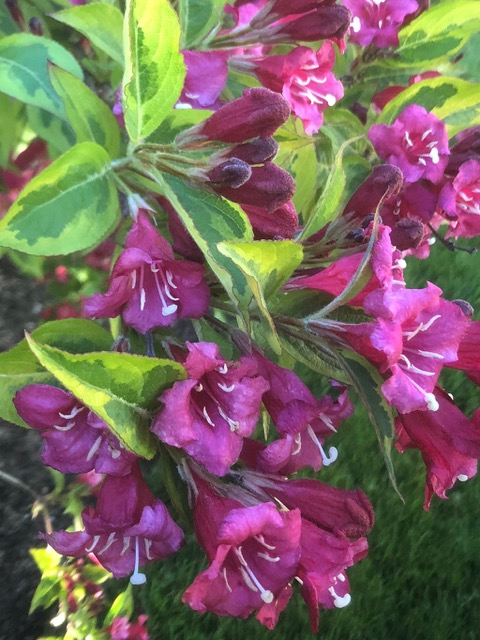 Carol Trifone
[Speaker Notes: Bearded Iris/Weigelia/Carol Trifone]
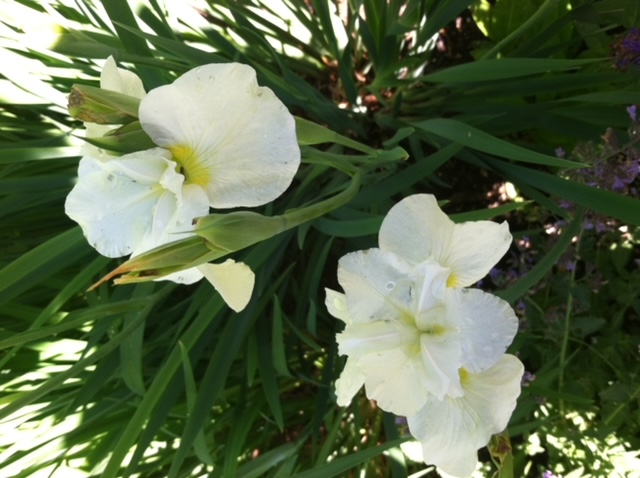 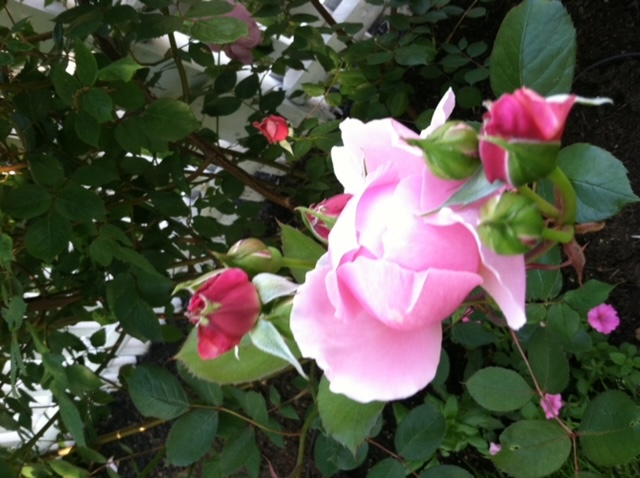 Karen Pinard
[Speaker Notes: Knock out Rose Karen Pinard]
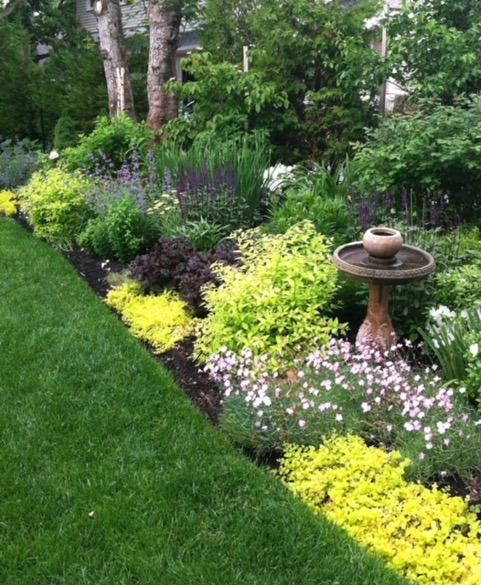 Karen Pinard
[Speaker Notes: Karen Pinard]
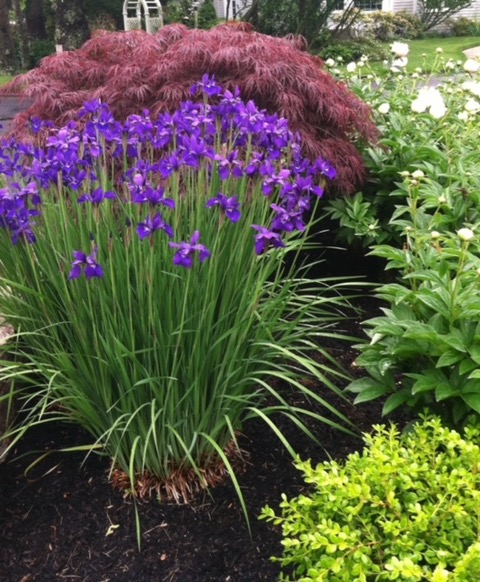 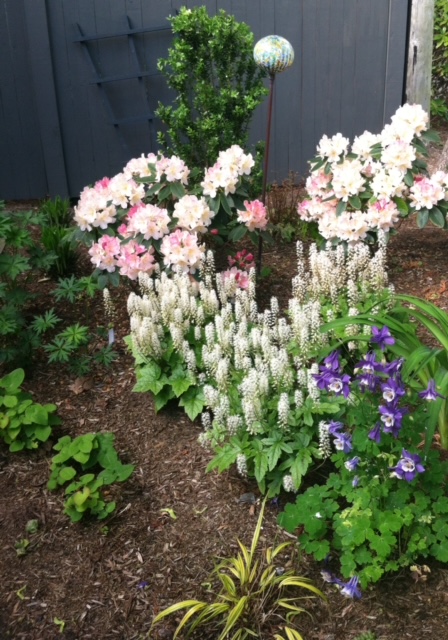 Karen Pinard
[Speaker Notes: Karen Pinard]
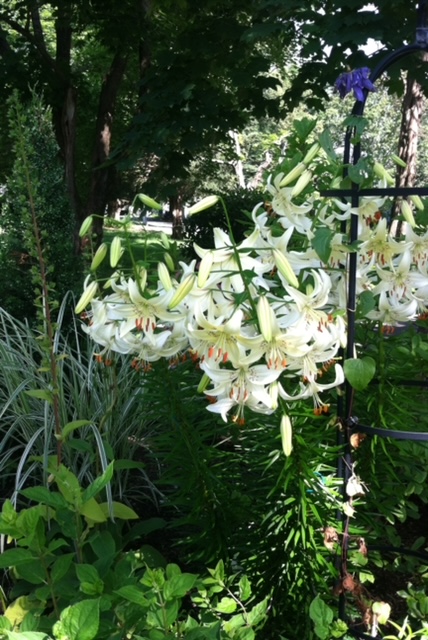 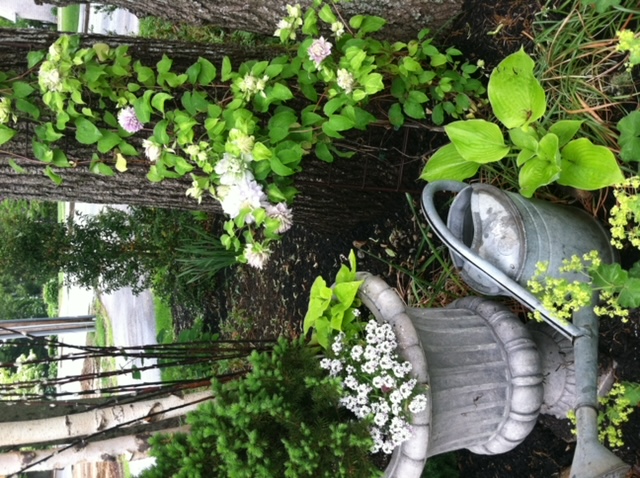 Karen Pinard
[Speaker Notes: Karen Pinard]
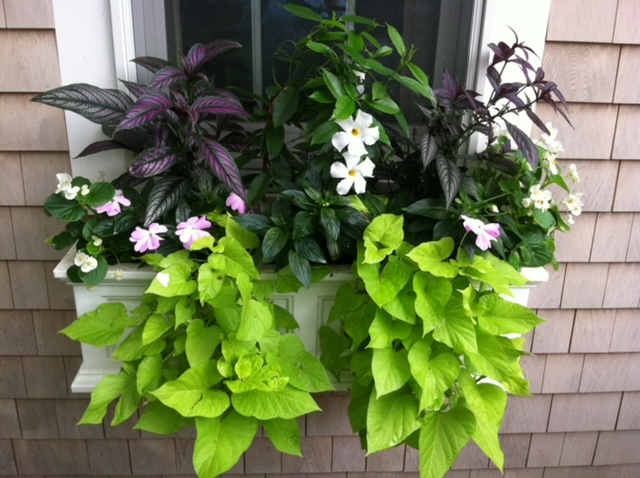 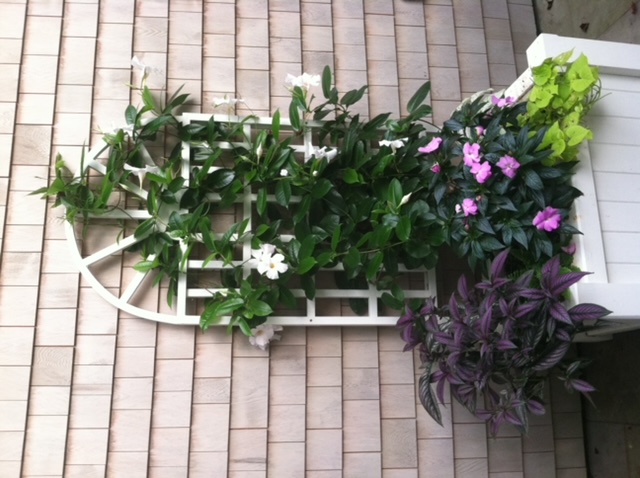 Karen Pinard
[Speaker Notes: Karen Pinard]
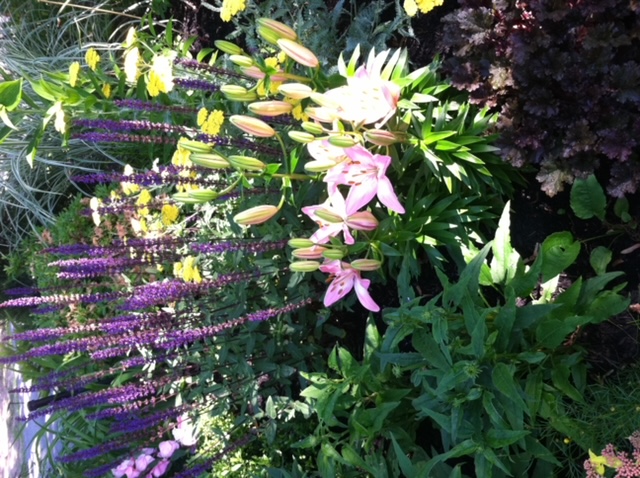 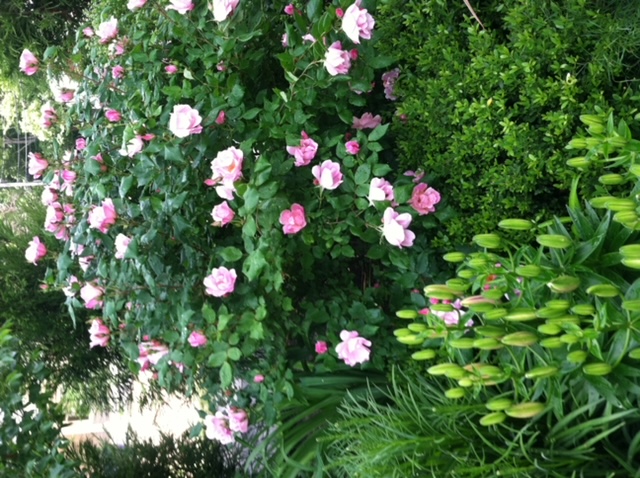 Karen Pinard
[Speaker Notes: Karen Pinard]
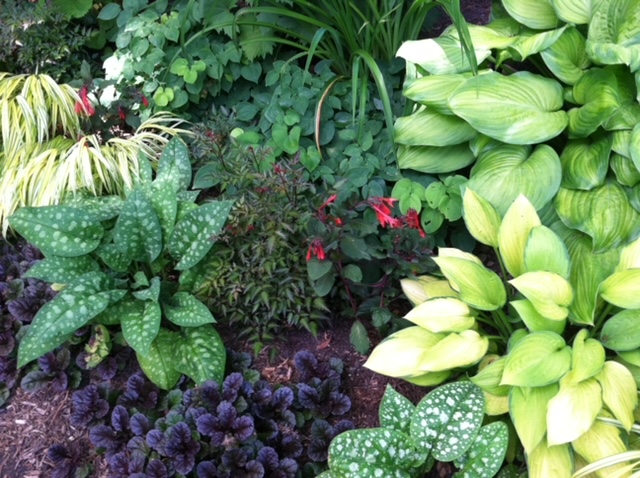 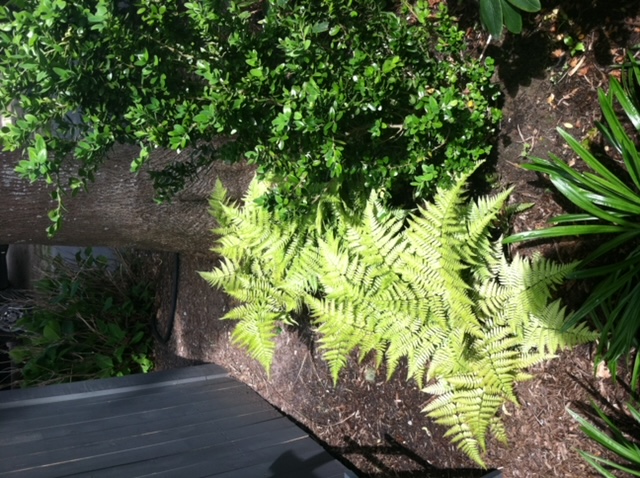 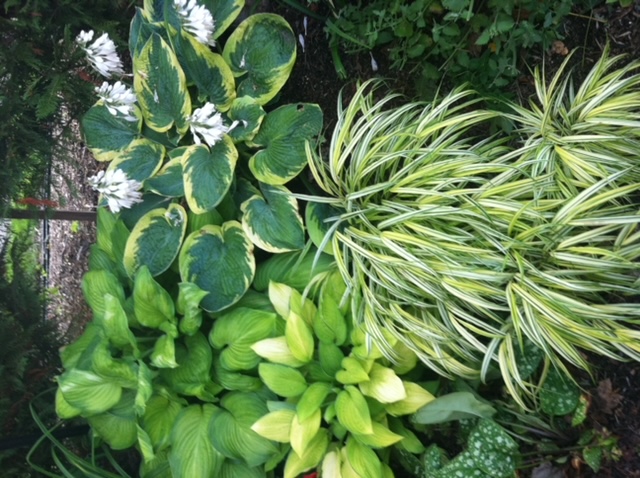 Karen Pinard
[Speaker Notes: Brights in the shade Karen Pinard]
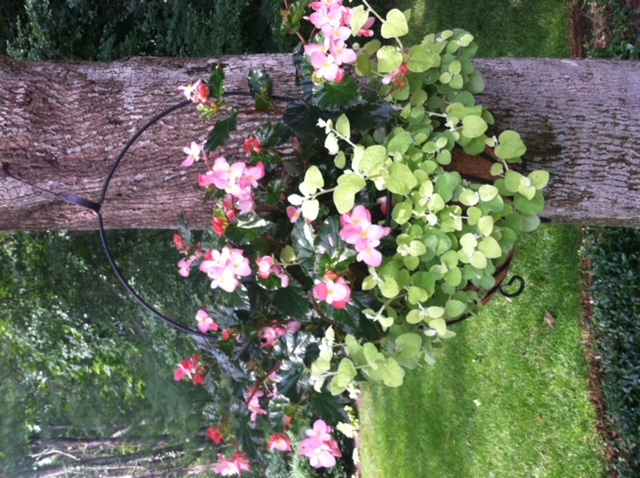 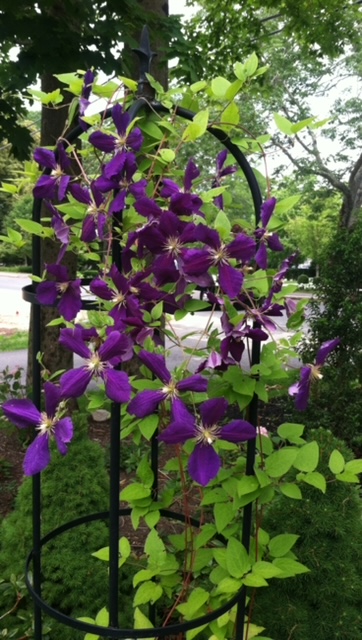 Karen Pinard
[Speaker Notes: Karen Pinard]
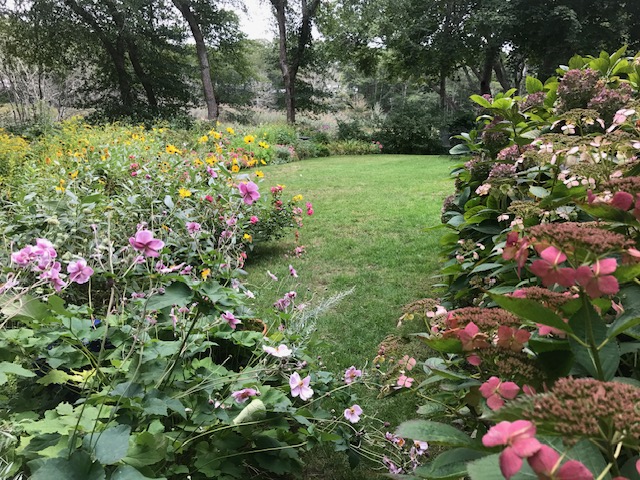 Cate Gulliver
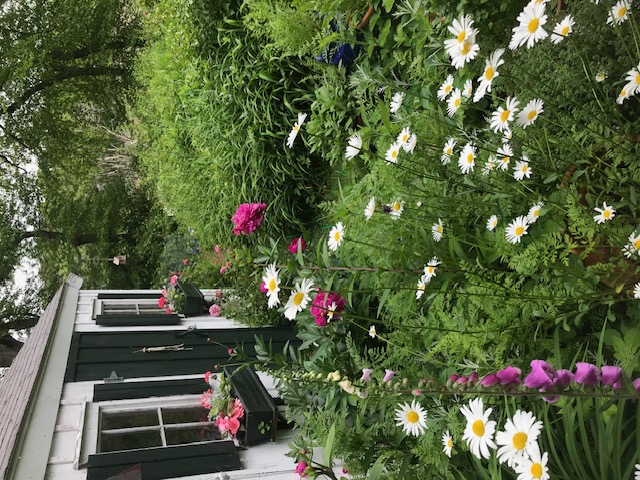 Cate Gulliver
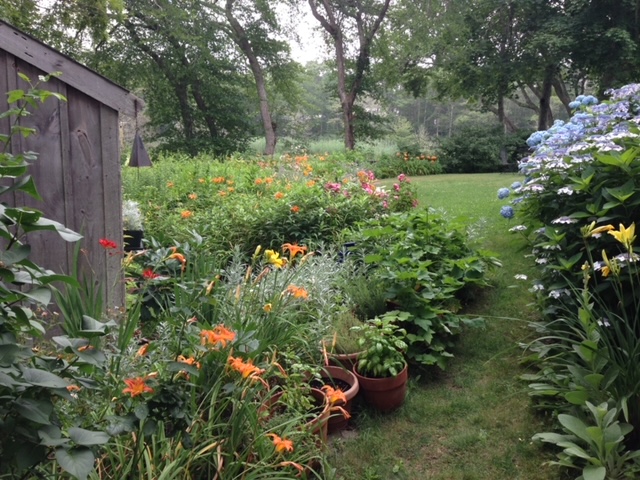 Cate Gulliver
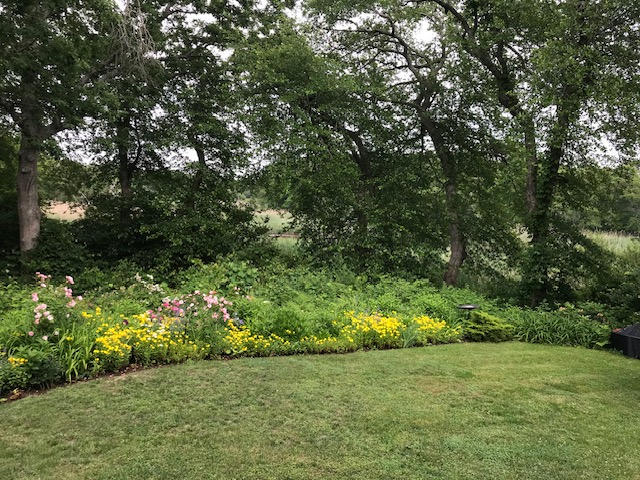 Cate Gulliver
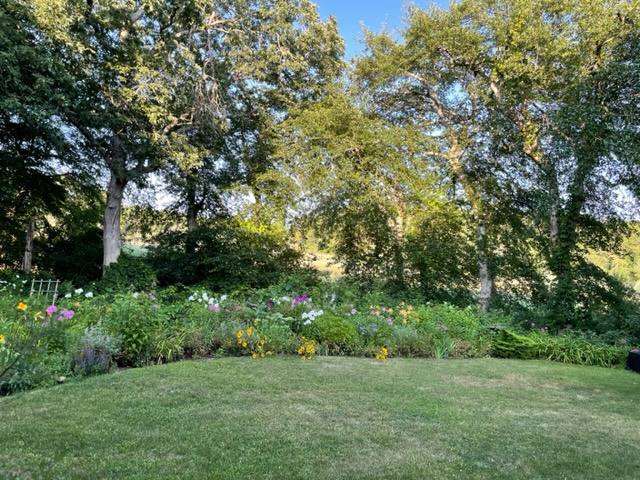 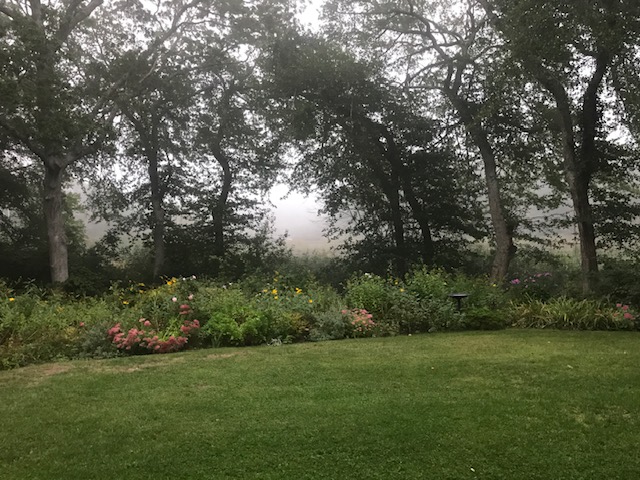 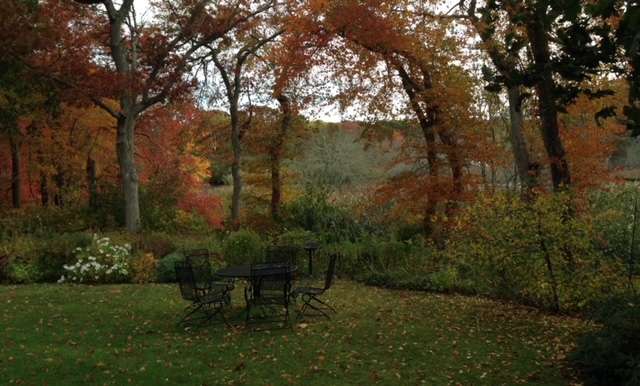 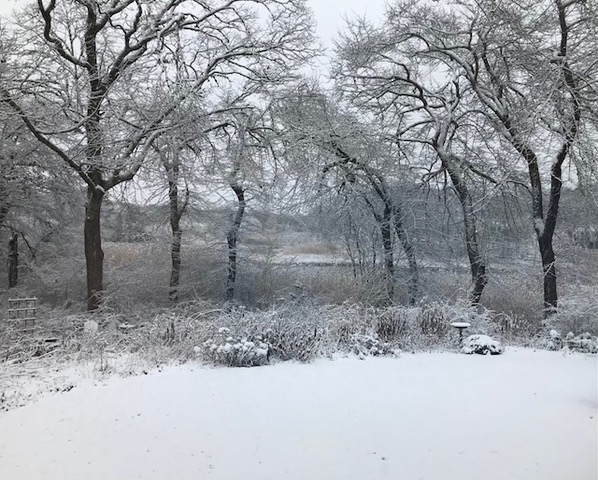 Cate Gulliver
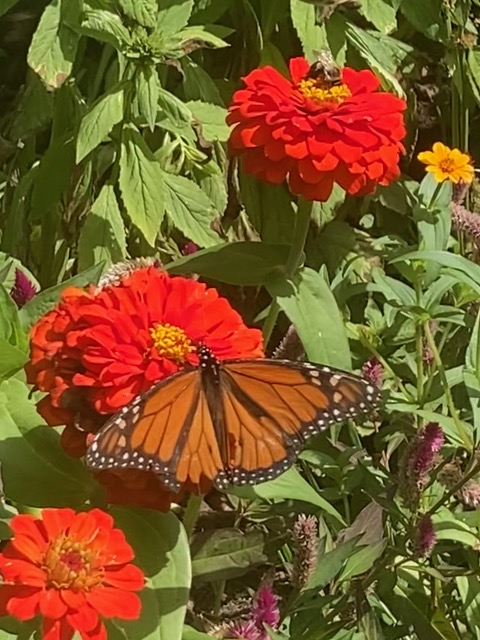 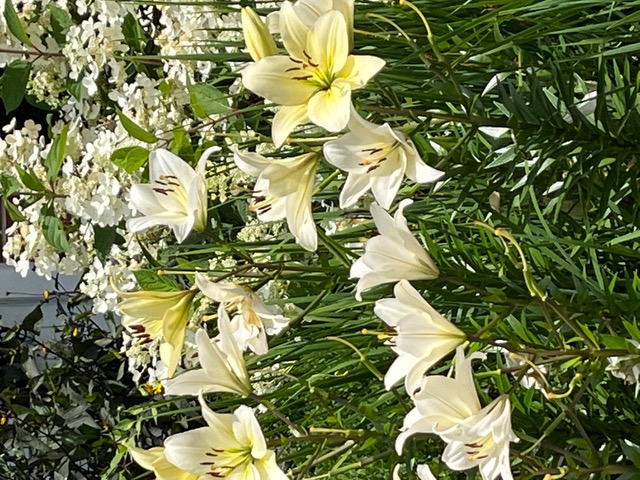 Sally Orcutt
[Speaker Notes: Sally Orcutt]
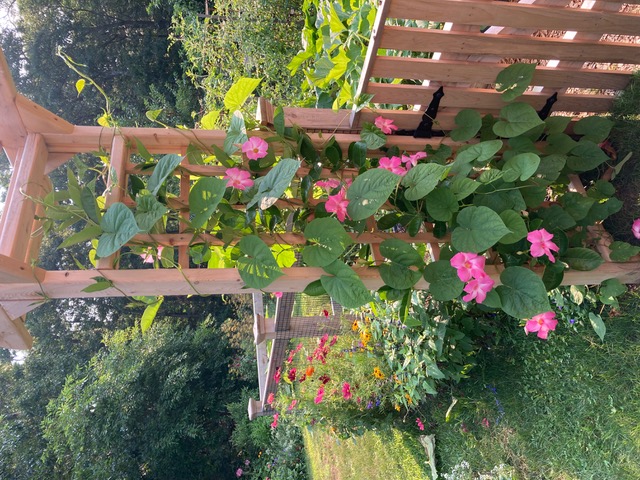 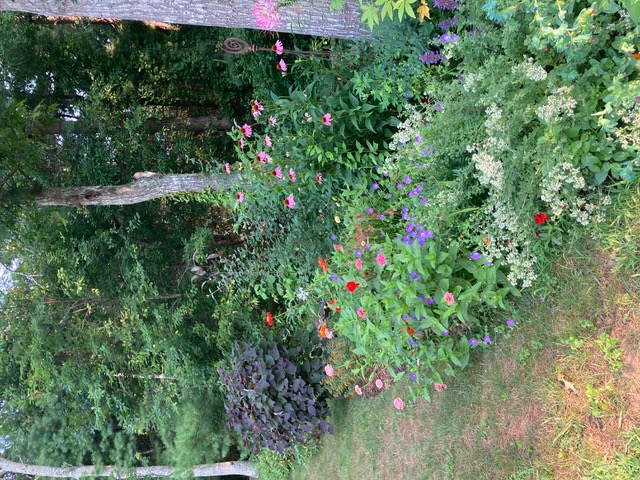 Sally Orcutt
[Speaker Notes: Sally Orcutt]
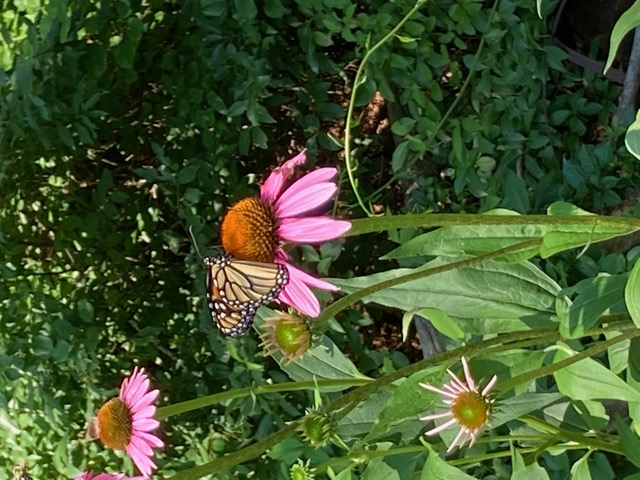 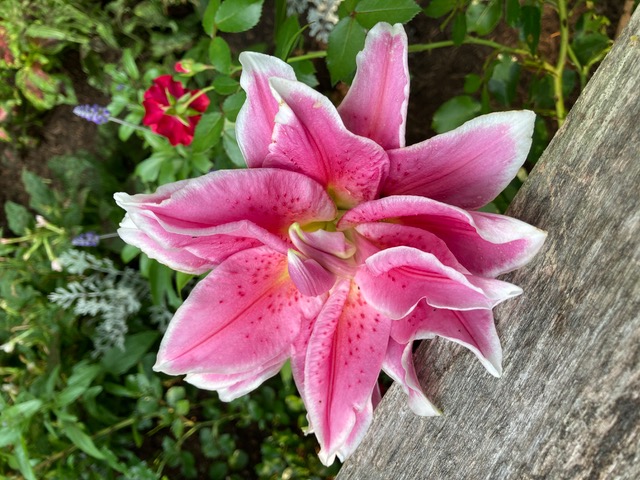 Sally Orcutt
[Speaker Notes: Sally Orcutt]
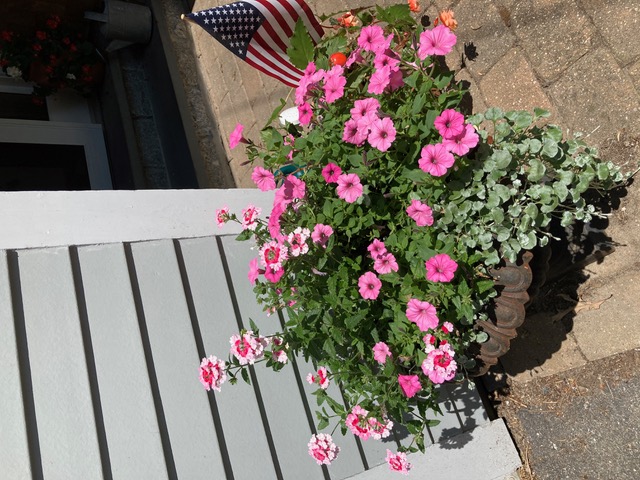 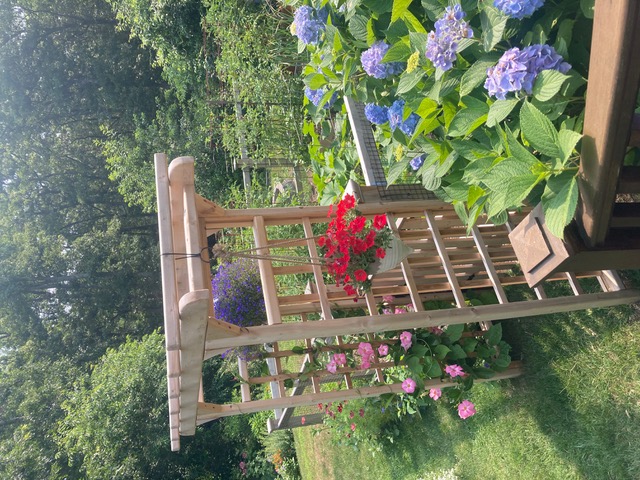 Sally Orcutt
[Speaker Notes: Sally Orcutt]
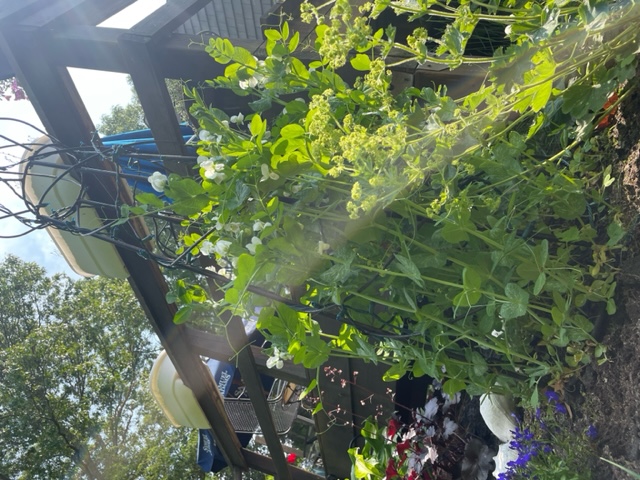 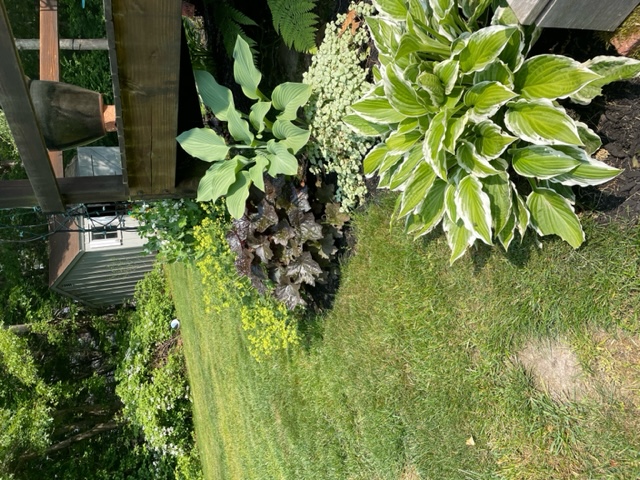 Diane Wollensak
[Speaker Notes: Diane Wollensak]
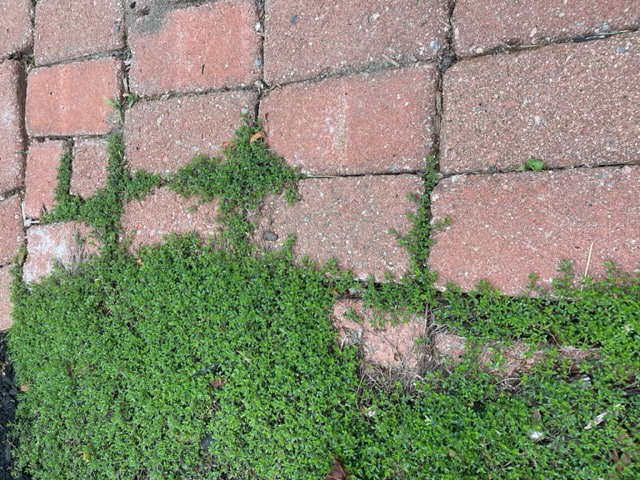 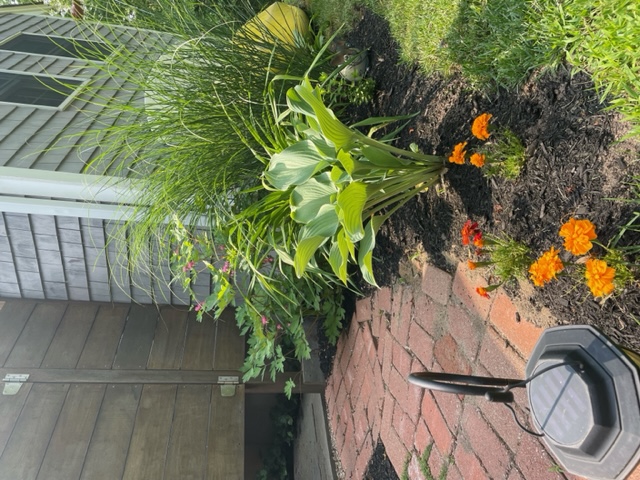 Diane Wollensak
[Speaker Notes: Creeping Thyme Diane Wollensak]
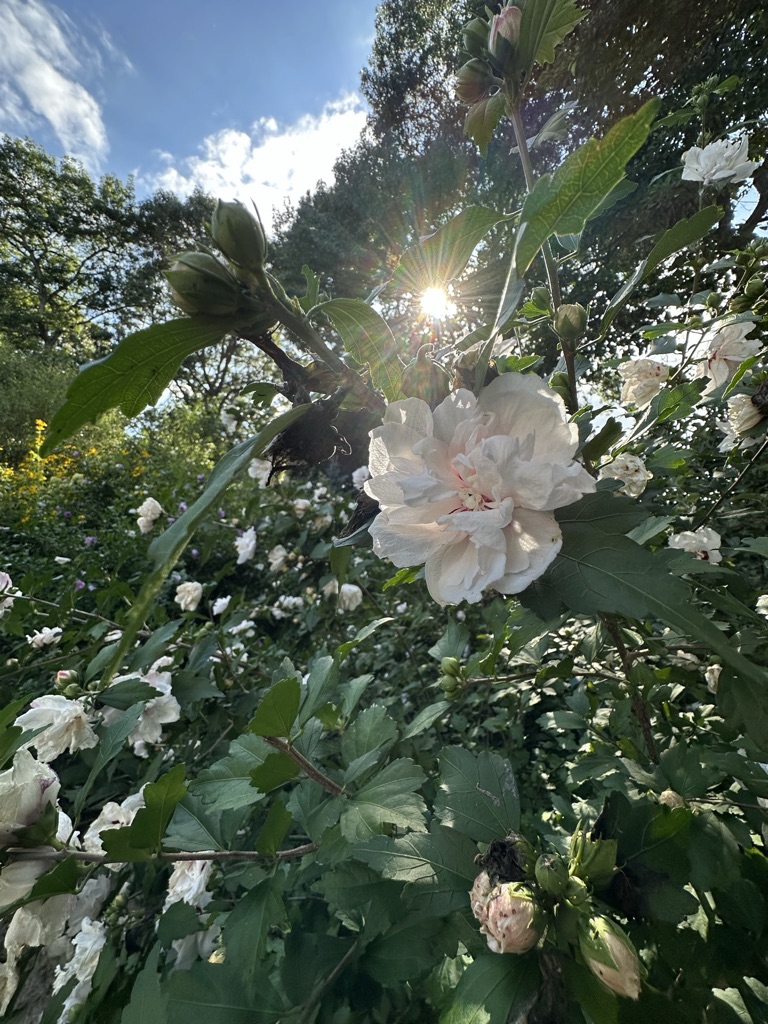 Debbie Myers
[Speaker Notes: Rose of Sharon/Debbie Myers]
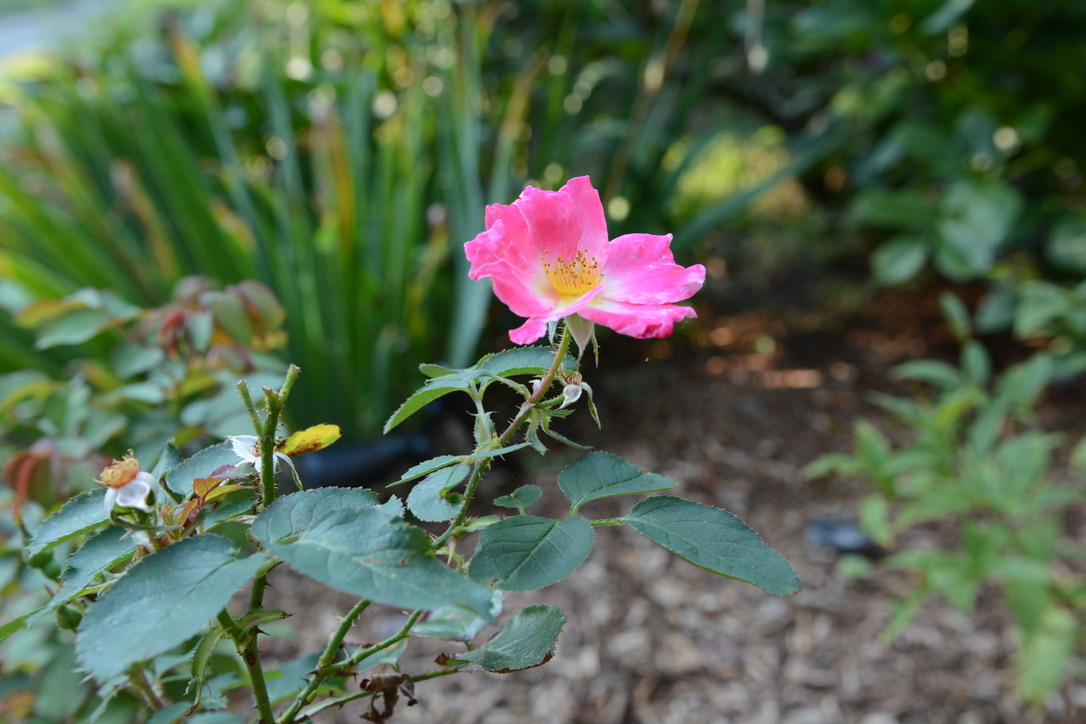 Debbie Myers
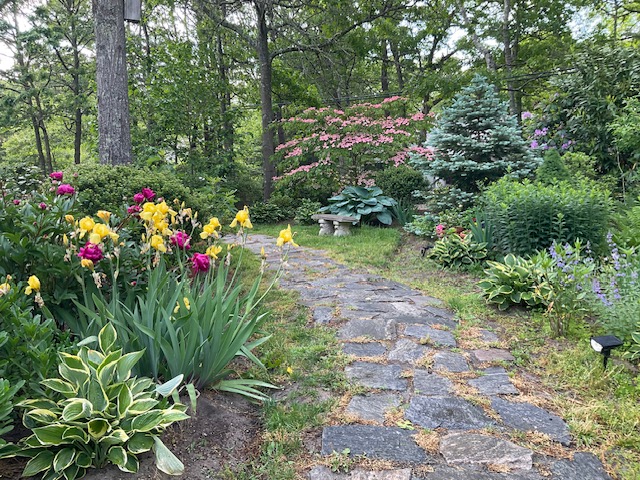 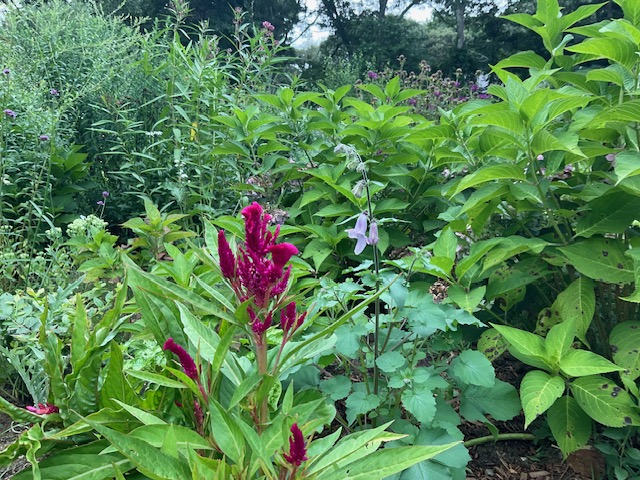 Debbie Myers
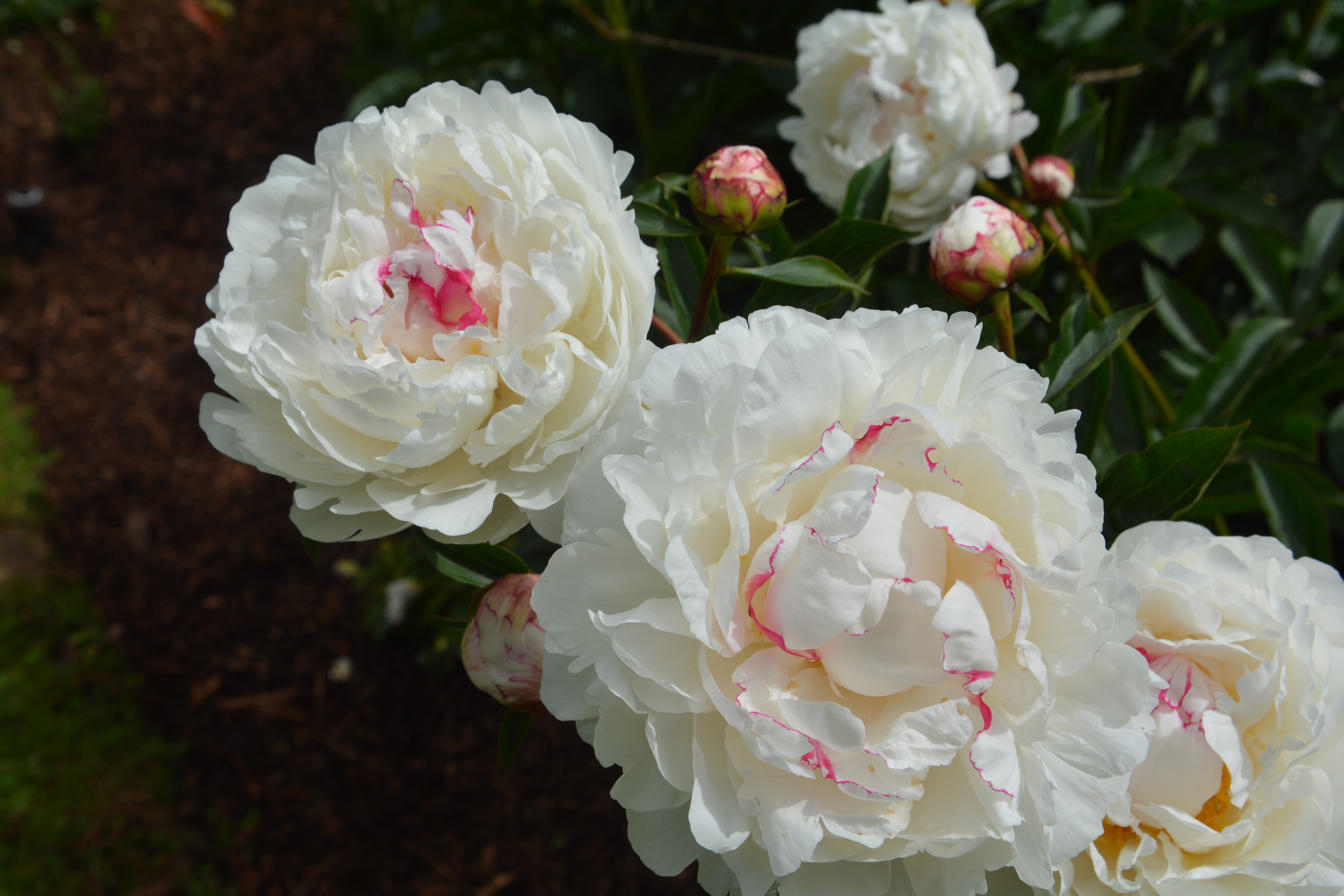 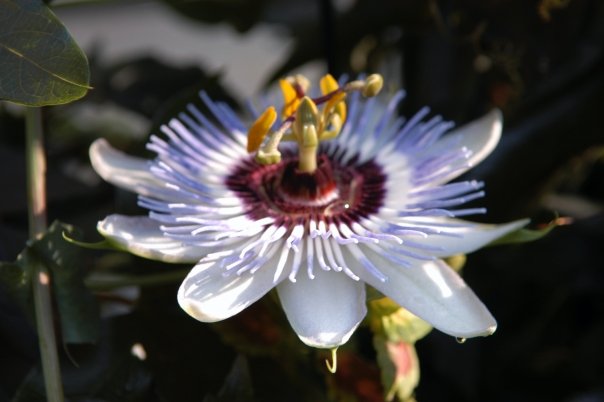 Debbie Myers
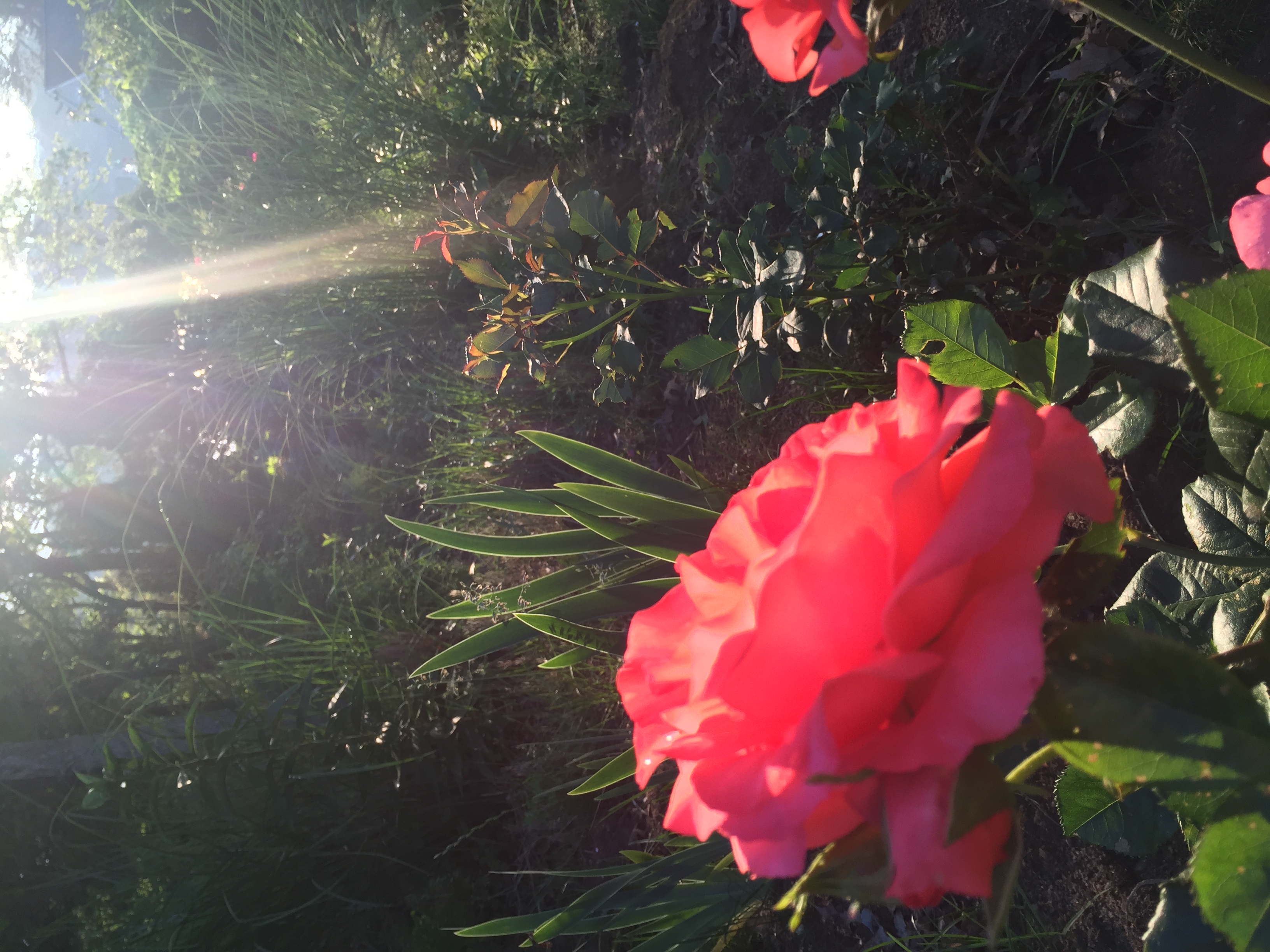 Debbie Myers
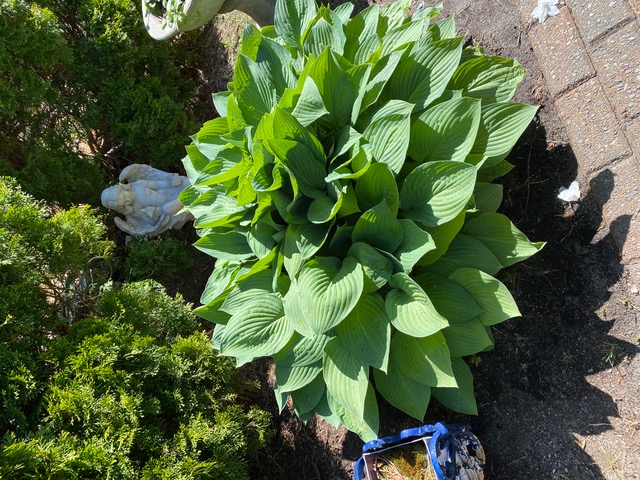 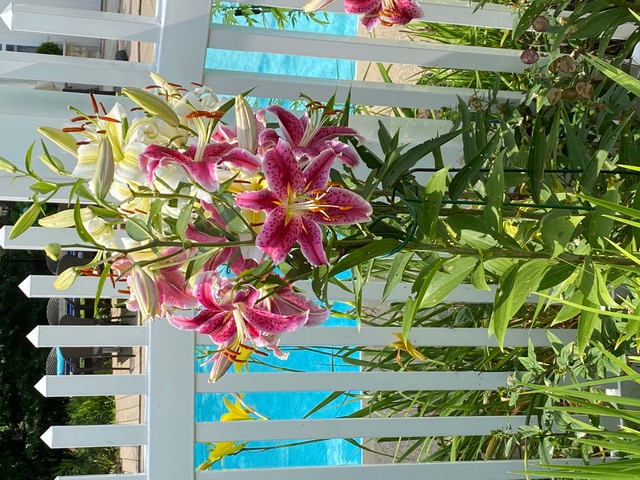 Leslie Averna
[Speaker Notes: Martagon Lily Leslie Averna]
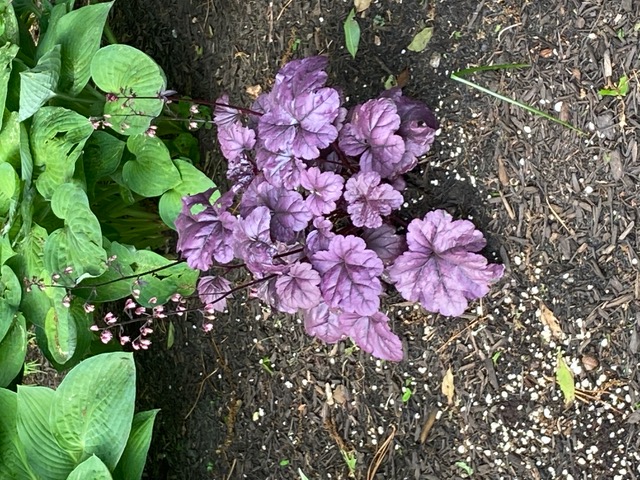 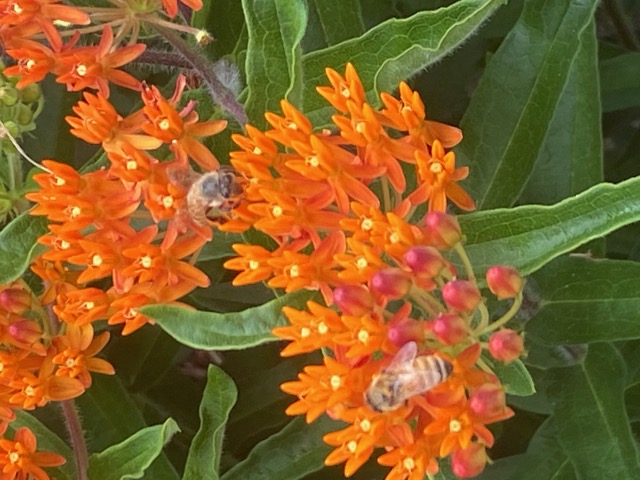 Leslie Averna
[Speaker Notes: Heuchera Leslie Averna]
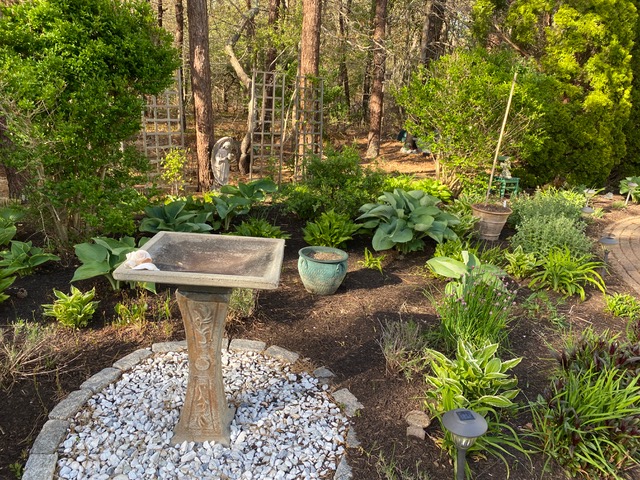 Leslie Averna
[Speaker Notes: Leslie Averna]
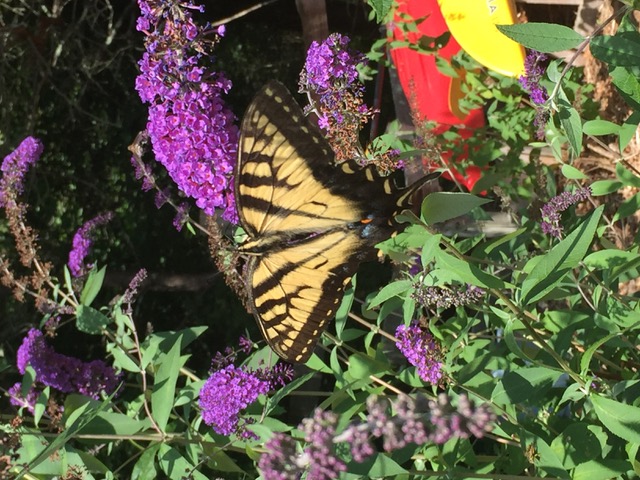 Leslie Averna
[Speaker Notes: Canadian Tiger Swallowtail butterfly Leslie Averna]
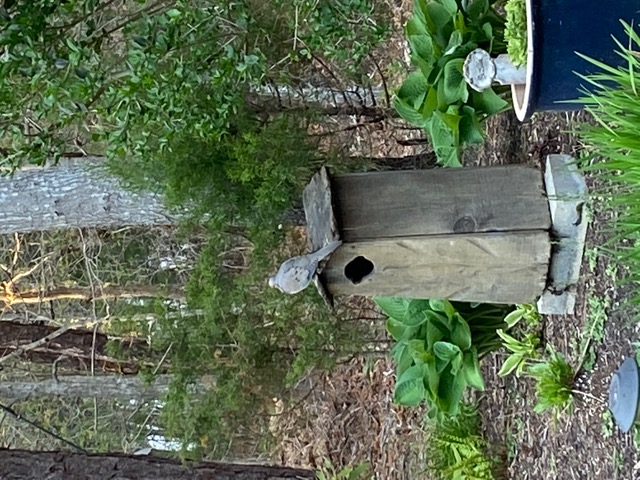 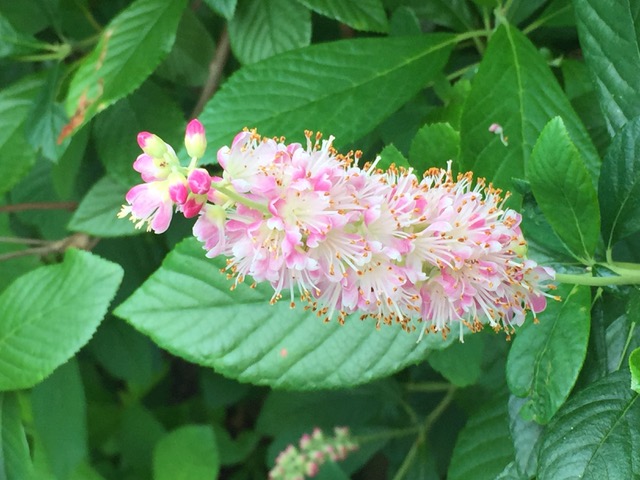 Leslie Averna
[Speaker Notes: Coastal Sweet Pepper Bush Leslie Averna]
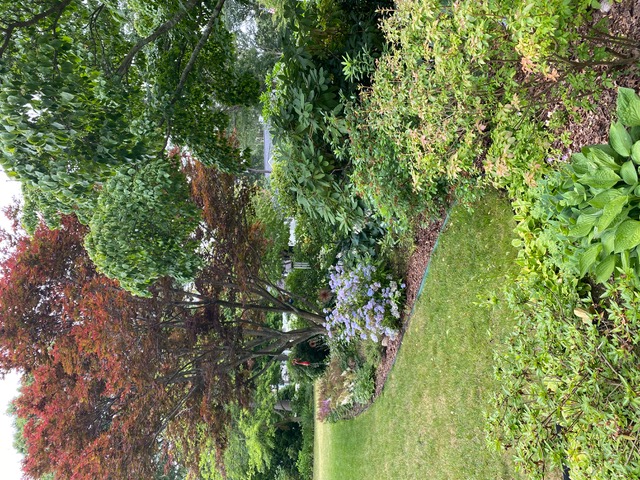 Linda Courteau
Linda Courteau
[Speaker Notes: Linda Courteau]
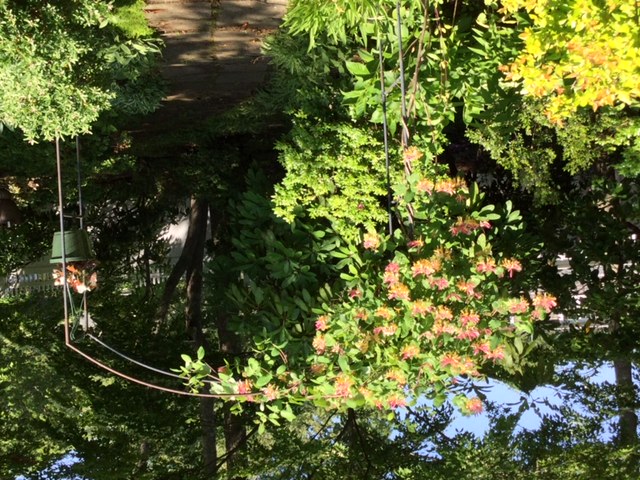 Linda Courteau
[Speaker Notes: Linda Courteau]
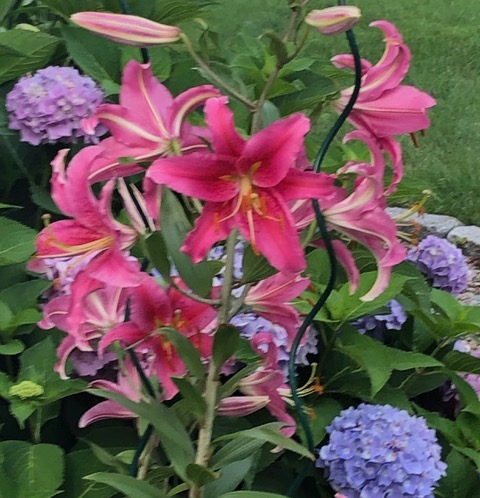 Linda Courteau
[Speaker Notes: Asiatic Lily Carol Trifone]
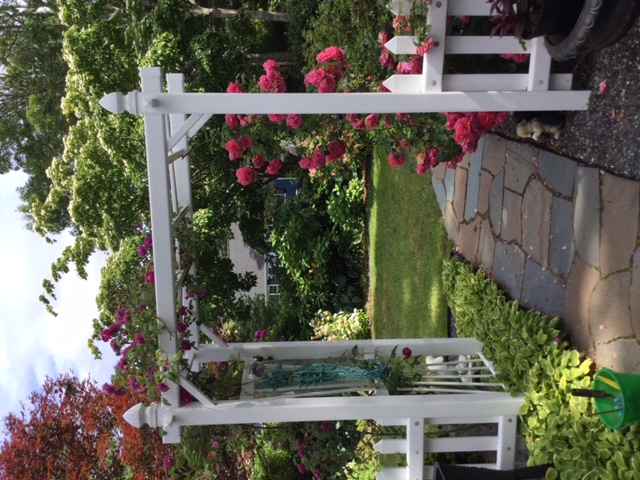 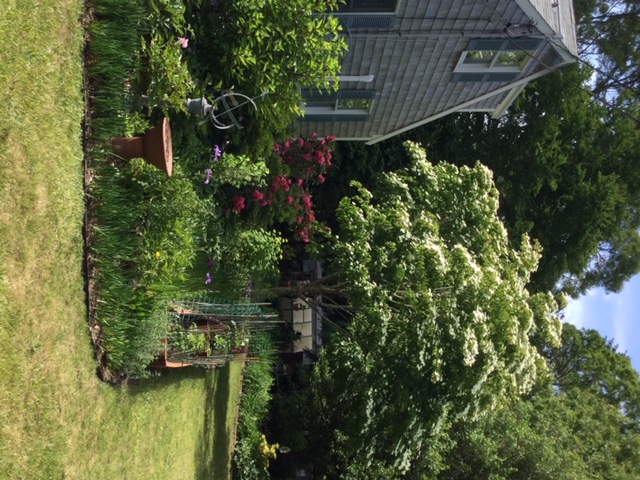 Linda Courteau
Linda Courteau
[Speaker Notes: Linda Courteau]
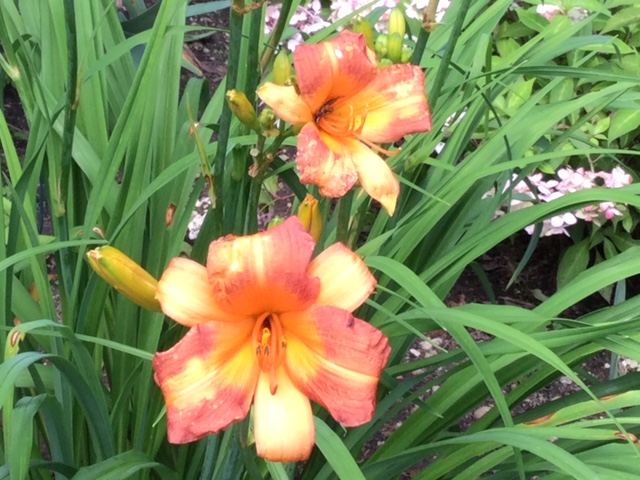 Linda Courteau
Linda Courteau
[Speaker Notes: Linda Courteau]
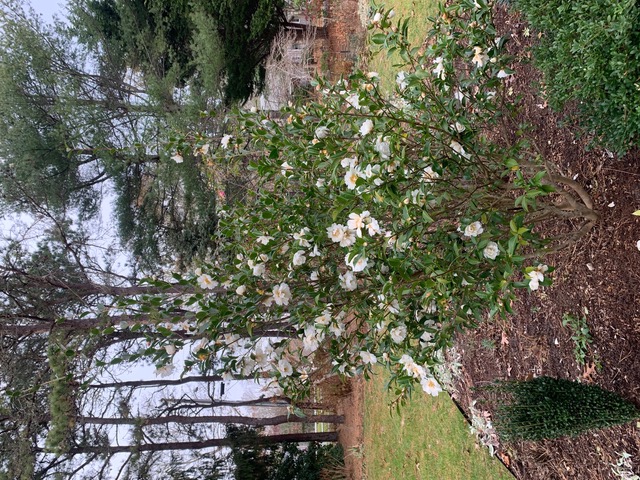 Peggy Anschultz
Peggy Anschulz
[Speaker Notes: Camelia/Euphorbia/Peggy Anschutz]
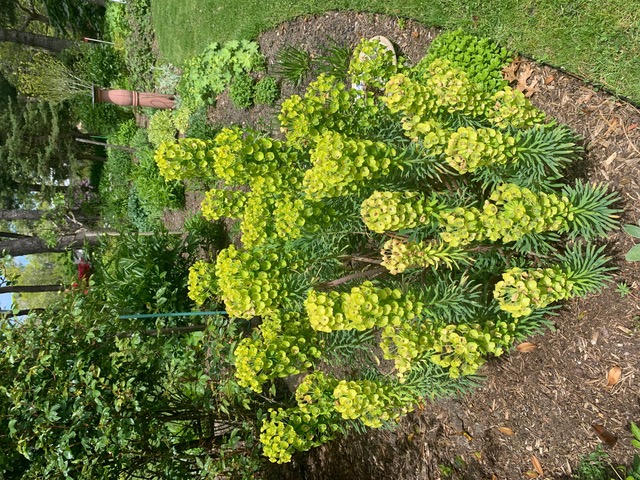 Peggy Anschultz
Peggy Anschulz
[Speaker Notes: Camelia/Euphorbia/Peggy Anschutz]
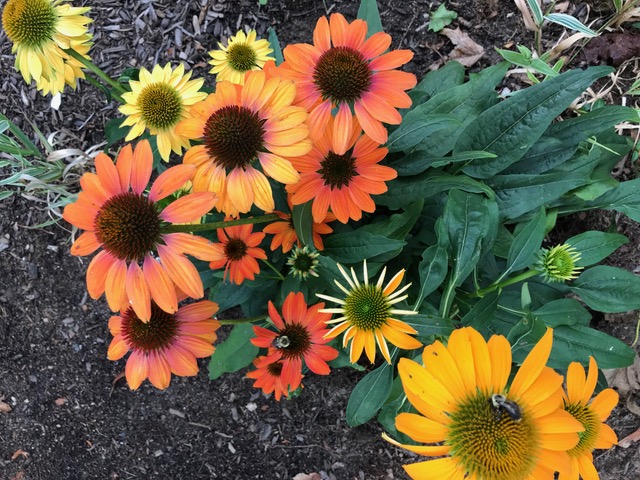 Betty Anne Broderick
[Speaker Notes: Echinacea Betty Anne Broderick]
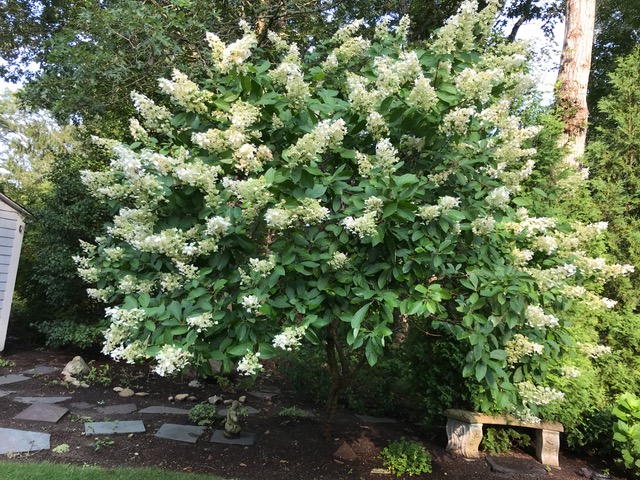 Betty Anne Broderick
[Speaker Notes: Tree Hydrangea Betty Anne Broderick]
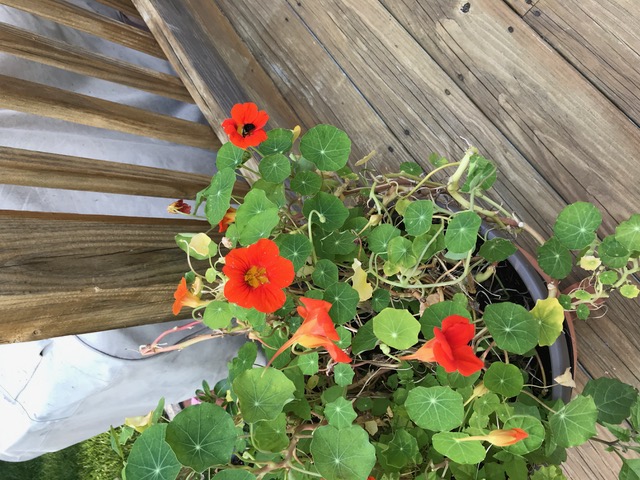 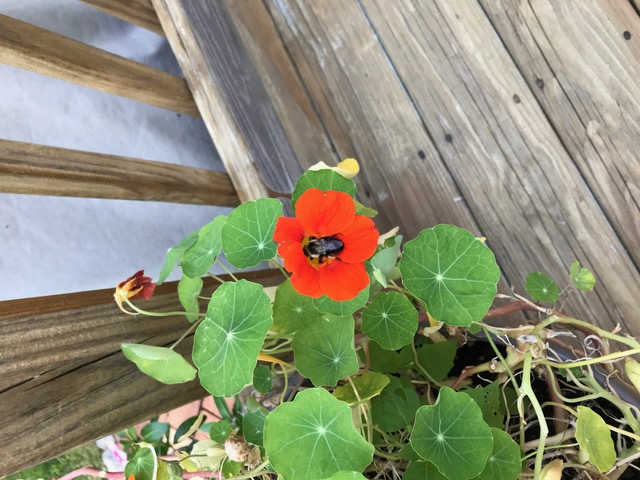 Betty Anne Broderick
[Speaker Notes: Nasturtiums Betty Anne Broderick]
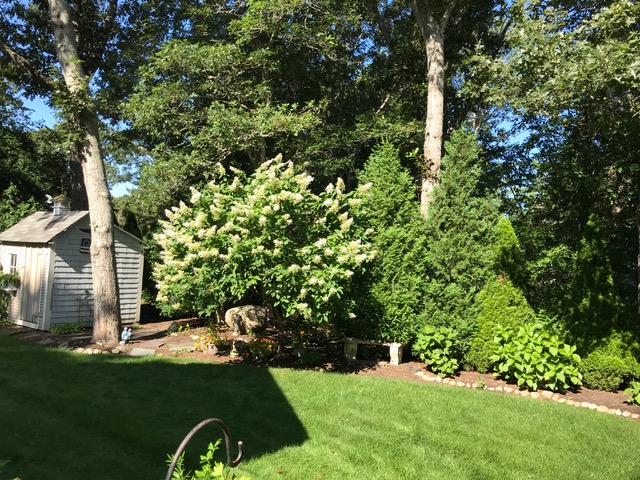 Betty Anne Broderick
[Speaker Notes: Betty Anne Broderick]
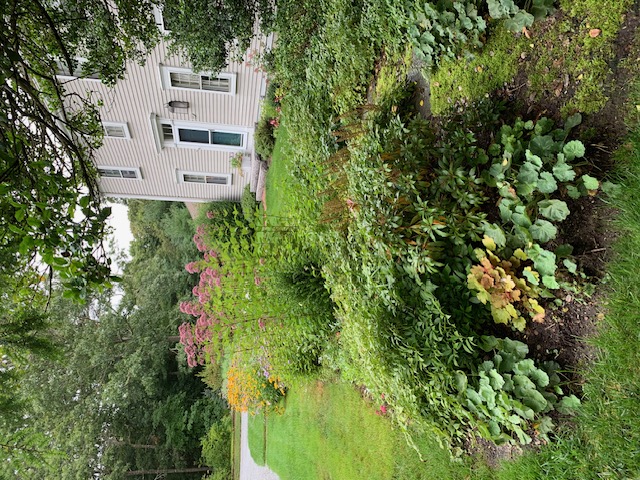 Marian Nicastro
[Speaker Notes: Marian Nicastro]
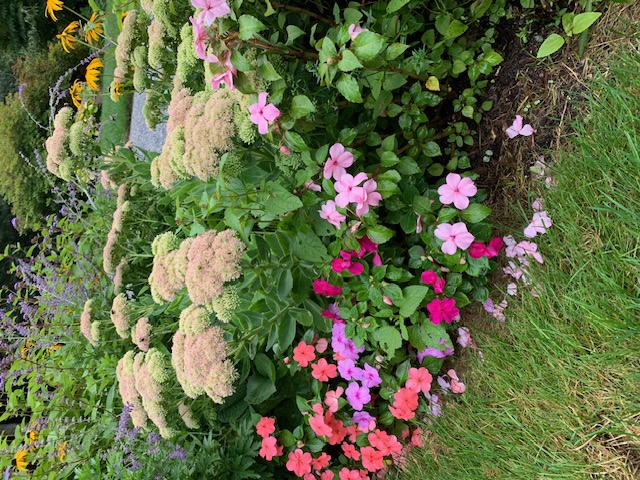 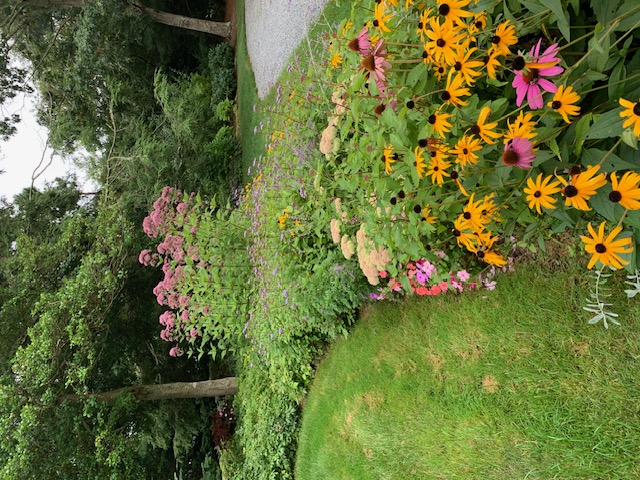 Marian Nicastro
Marian Nicastro
[Speaker Notes: Marian Nicastro]
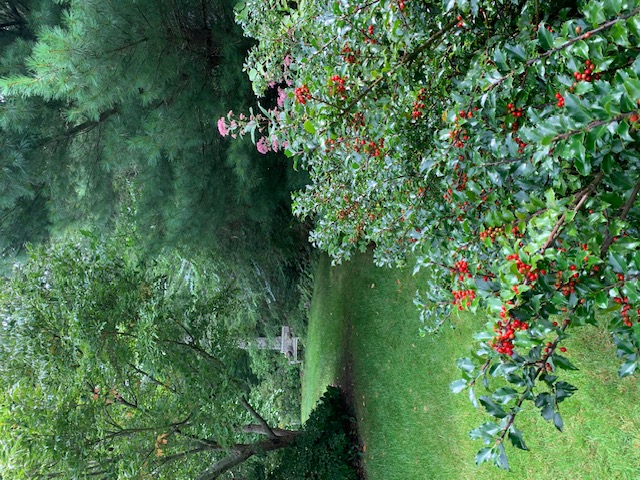 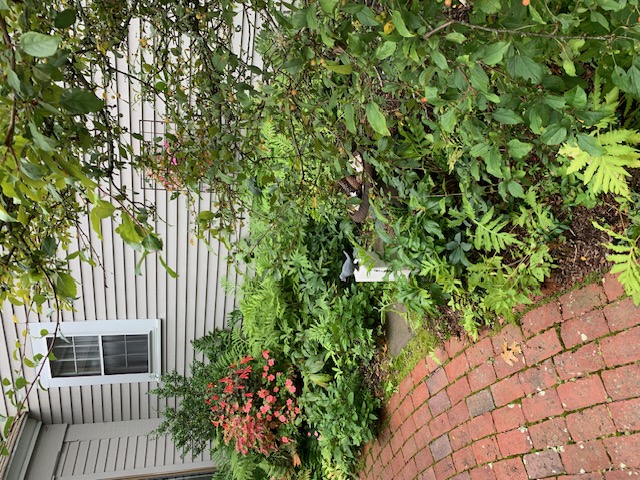 Marian Nicastro
Marian Nicastro
[Speaker Notes: Marian Nicastro]
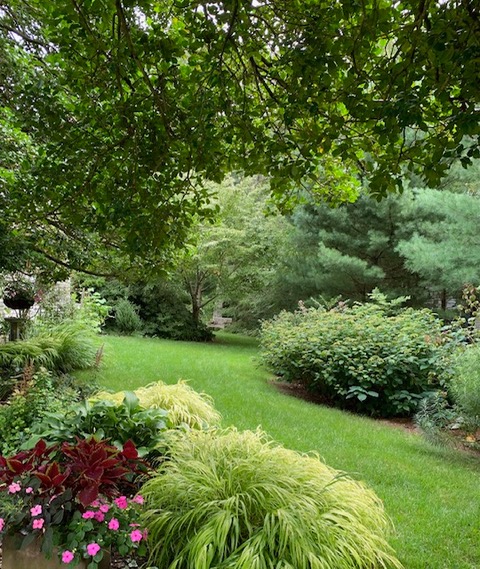 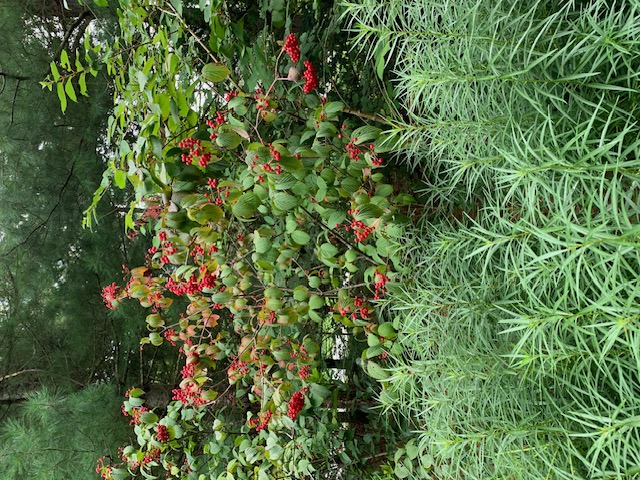 Marian Nicastro
Marian Nicastro
[Speaker Notes: Marian Nicastro]
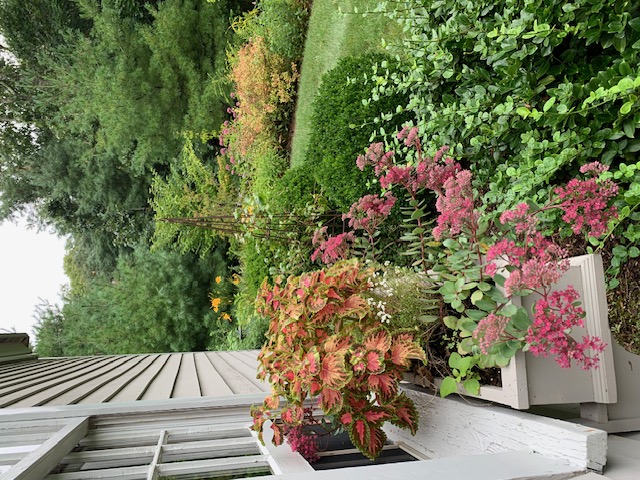 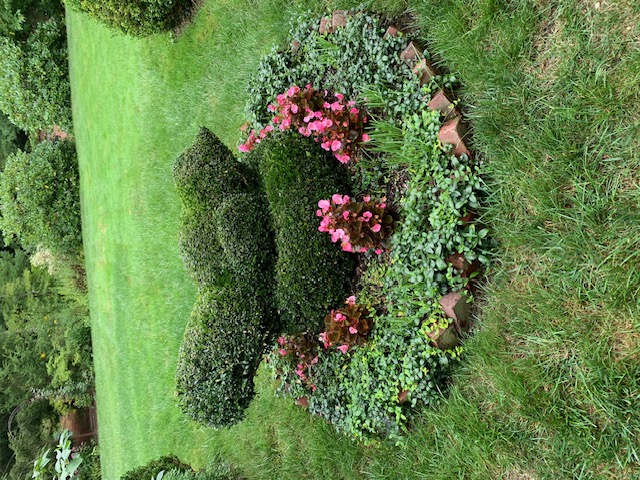 Marian Nicastro
Marian Nicastro
[Speaker Notes: Marian Nicastro]
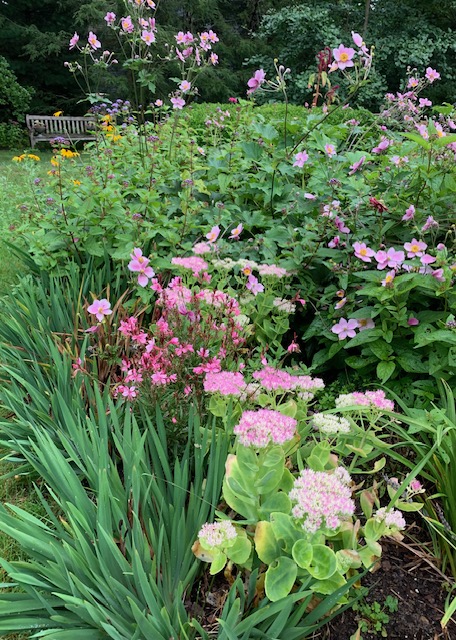 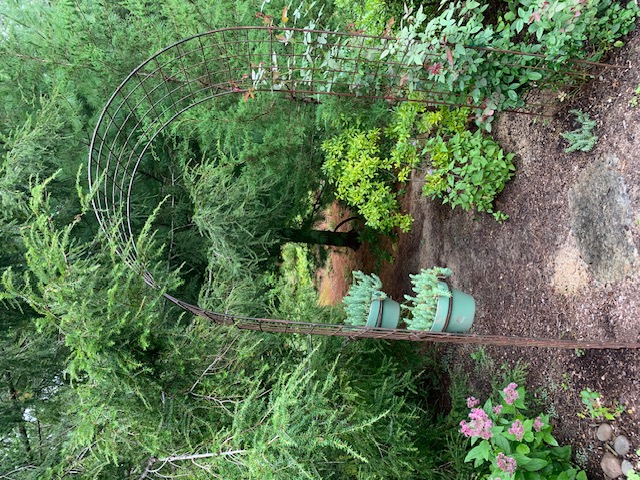 Marian Nicastro
Marian Nicastro
[Speaker Notes: Marian Nicastro]
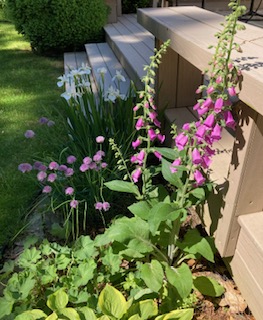 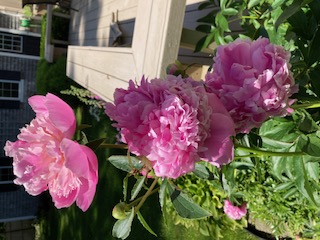 GeeGee Murphy
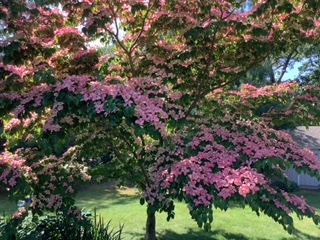 GeeGee Murphy
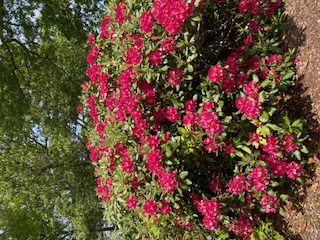 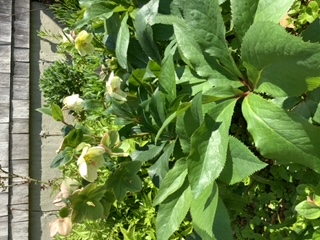 GeeGee Murphy
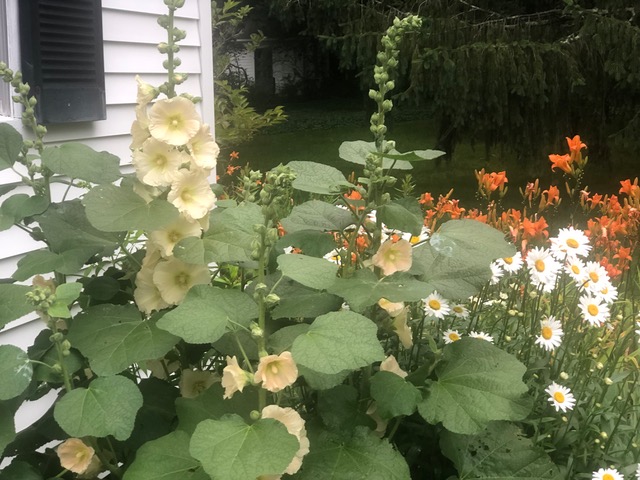 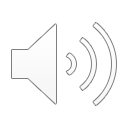 Sue Ellis
[Speaker Notes: Hollyhock Sue Ellis]
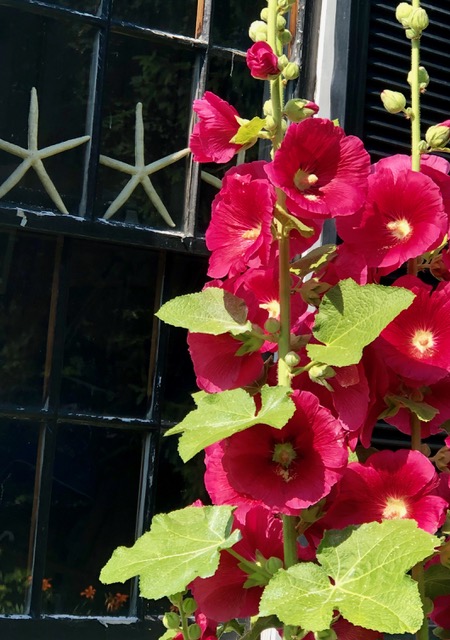 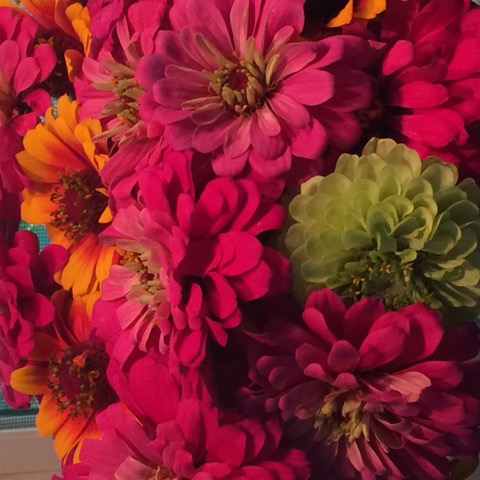 Sue Ellis
[Speaker Notes: Hollyhock Sue Ellis]
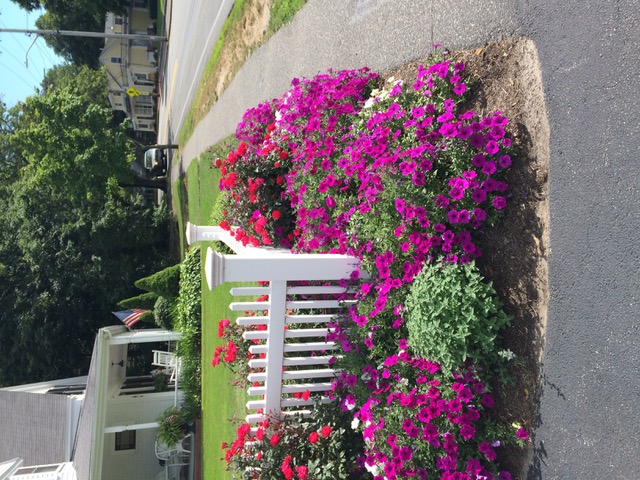 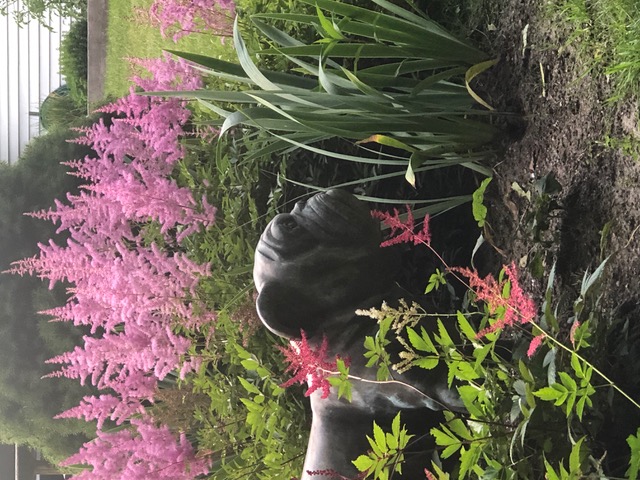 Sue Ellis
[Speaker Notes: Knock outs and petunias Sue Ellis]
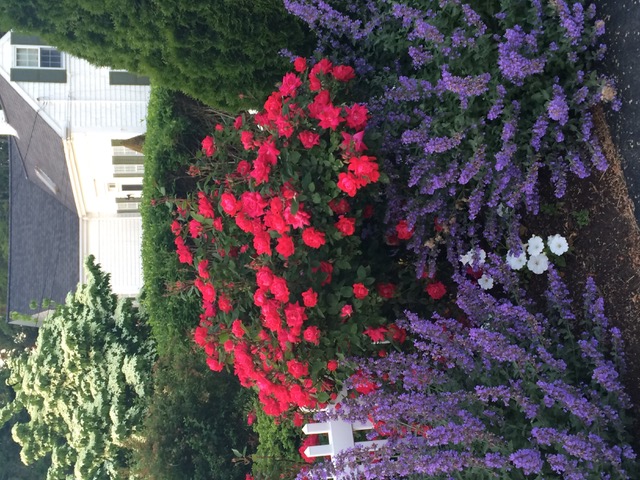 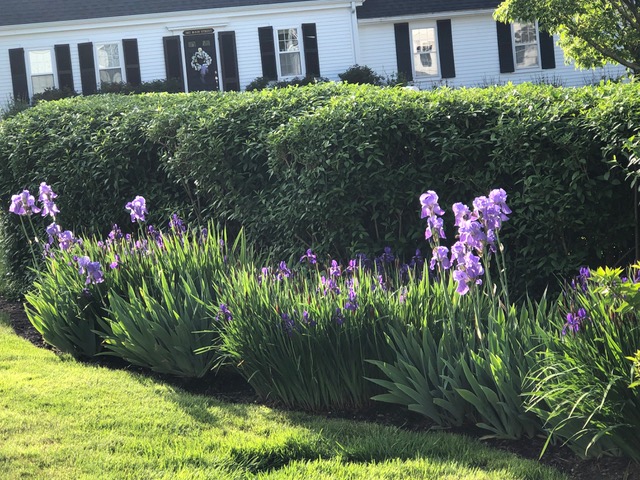 Sue Ellis
[Speaker Notes: Knockouts and catmint Sue Ellis]
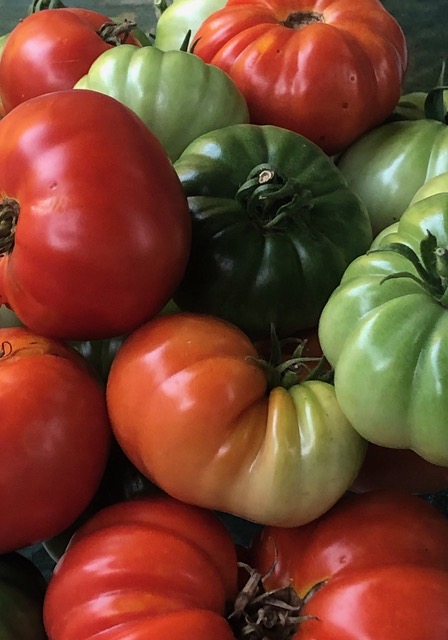 Sue Ellis
[Speaker Notes: Sue Ellis]
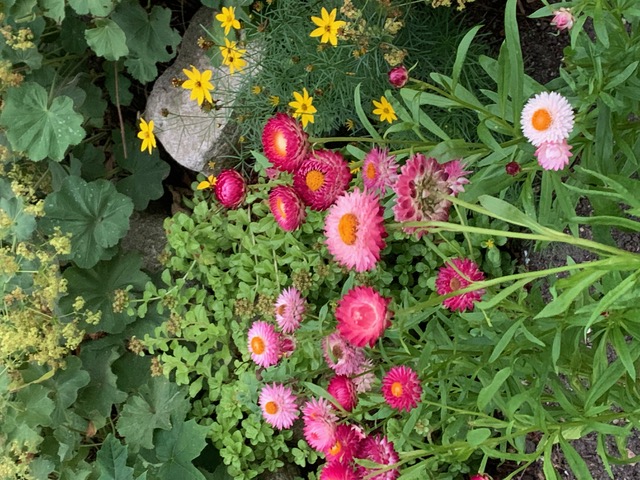 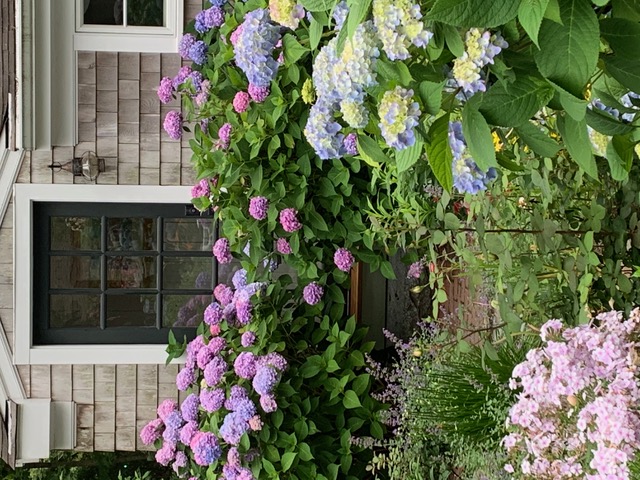 Carol Lynch
[Speaker Notes: Hydrangeas Carol Lynch]
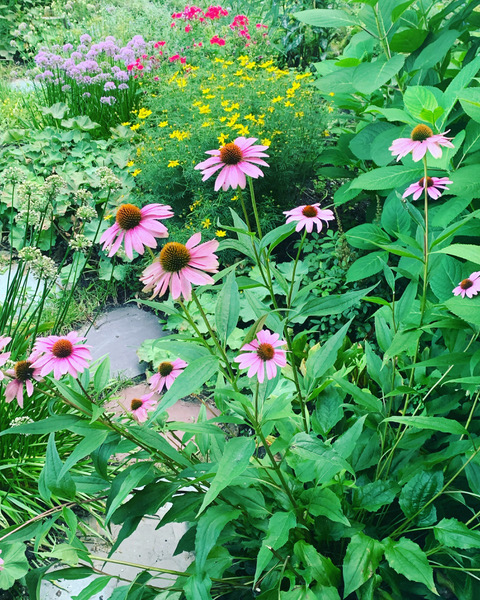 Carol Lynch
[Speaker Notes: Echinacea Carol Lynch]
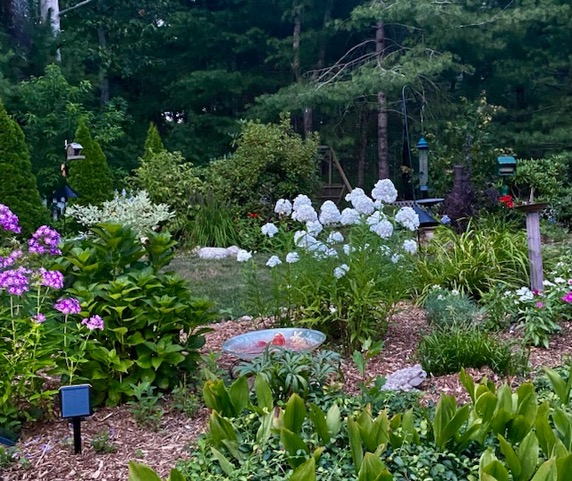 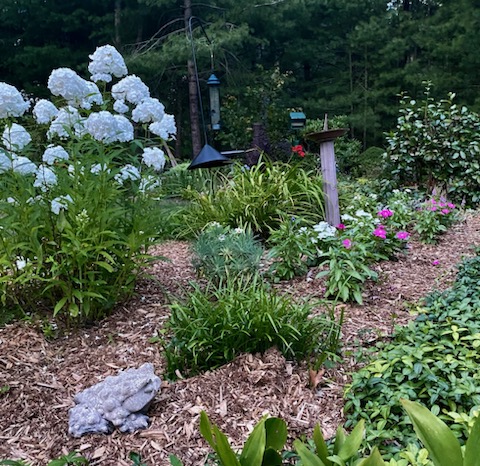 Gail Reilly
[Speaker Notes: Gail Reilly]
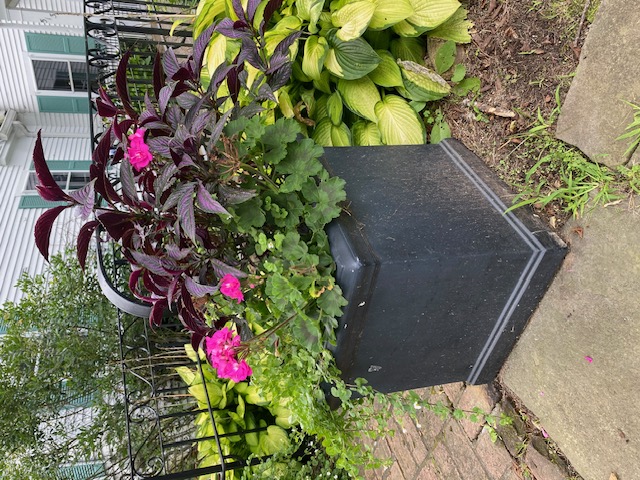 Gail Reilly
[Speaker Notes: Gail reilly]
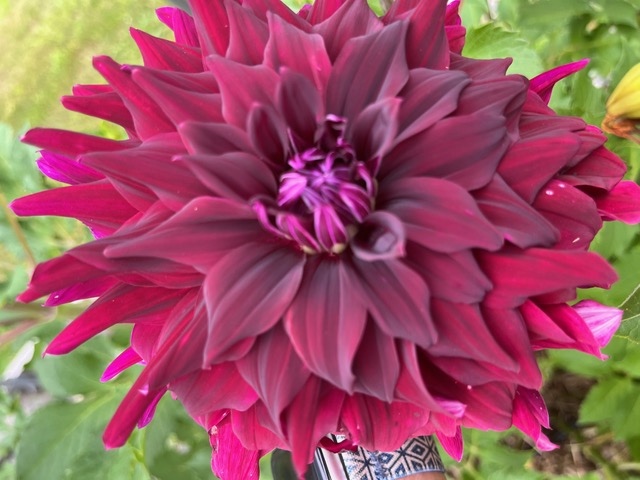 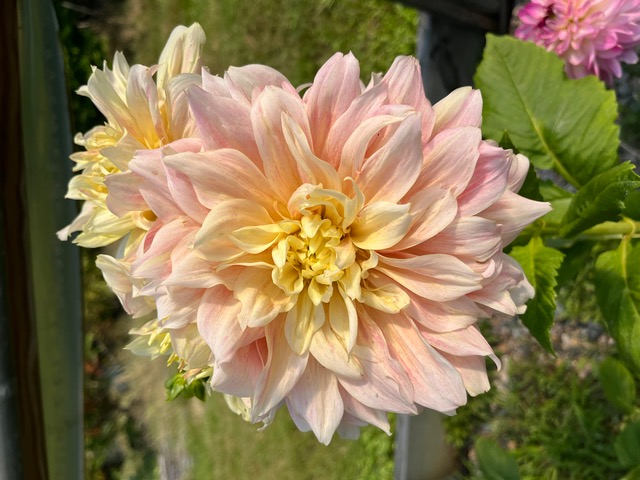 Susan Dewey
[Speaker Notes: Susan Dewey]
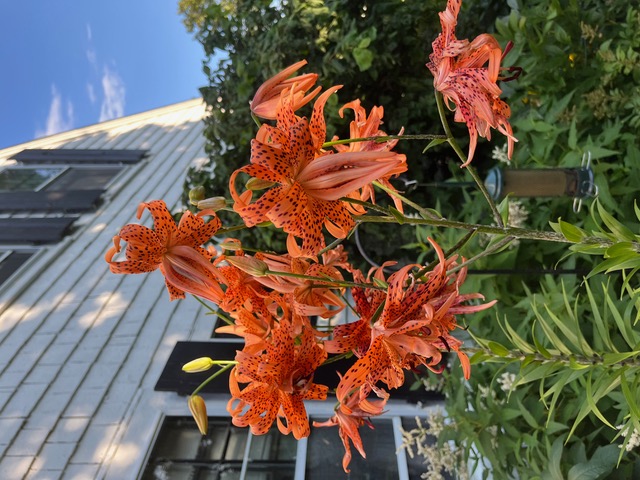 Susan Dewey
[Speaker Notes: Susan Dewey]
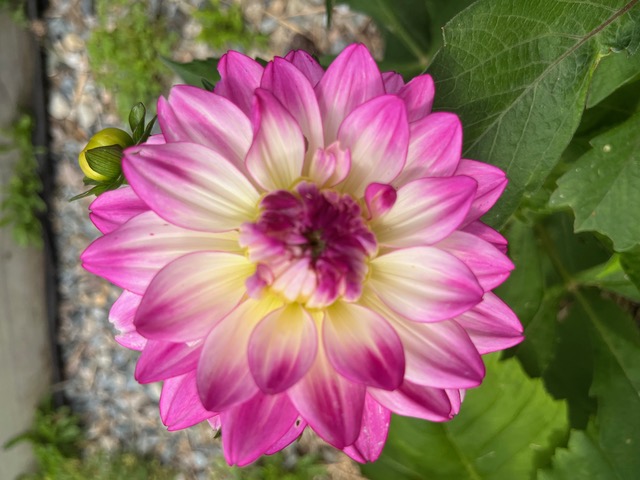 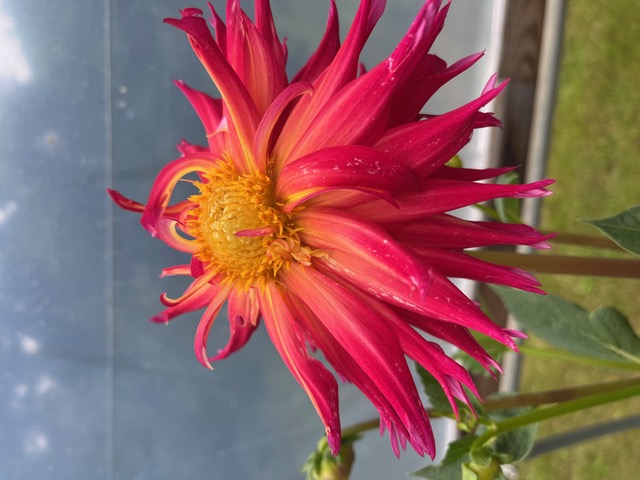 Susan Dewey
[Speaker Notes: Susan Dewey]
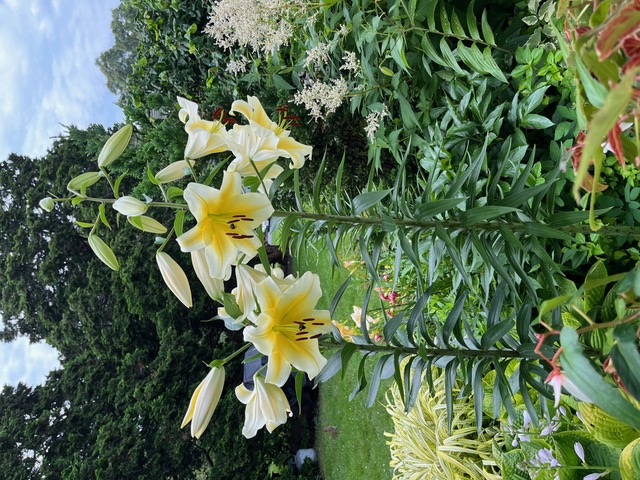 Susan Dewey
[Speaker Notes: Susan Dewey]
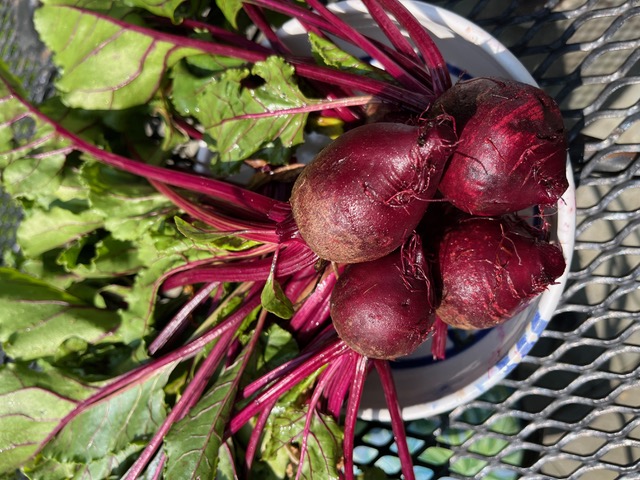 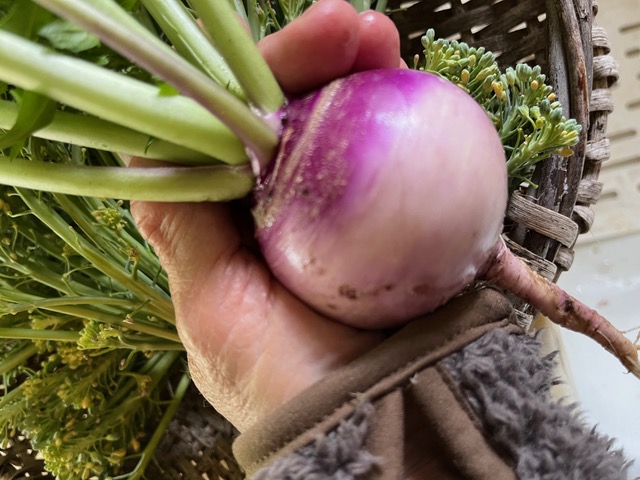 Susan Dewey
[Speaker Notes: Susan Dewey]
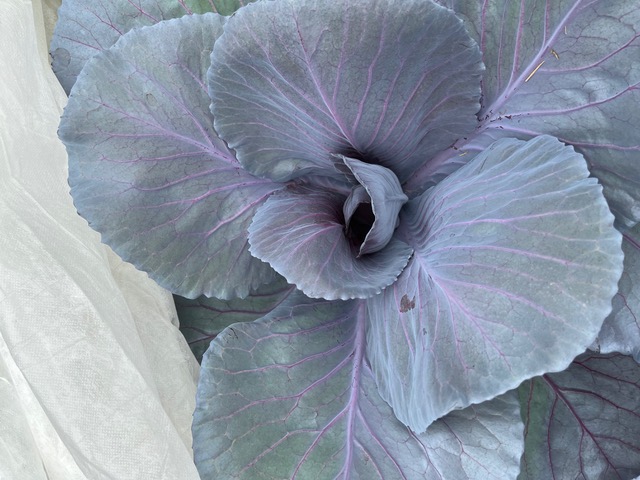 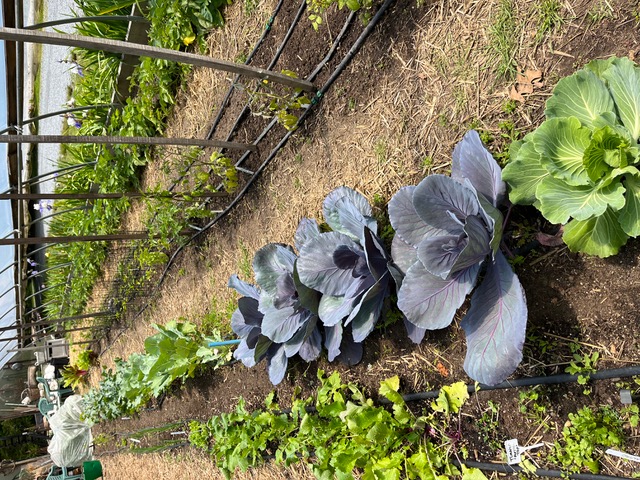 Susan Dewey
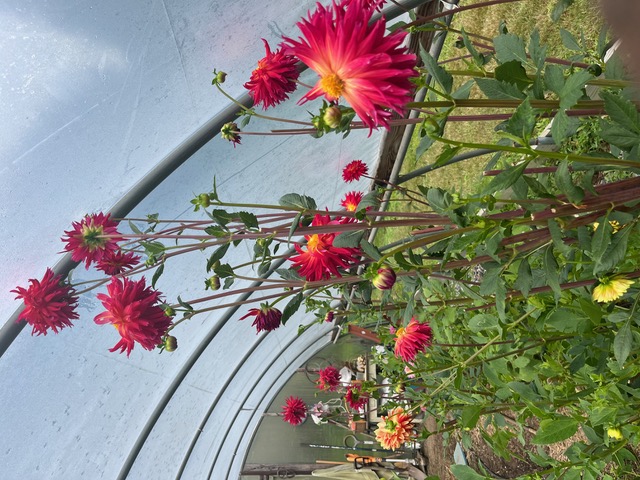 Susan Dewey
[Speaker Notes: Susan Dewey]
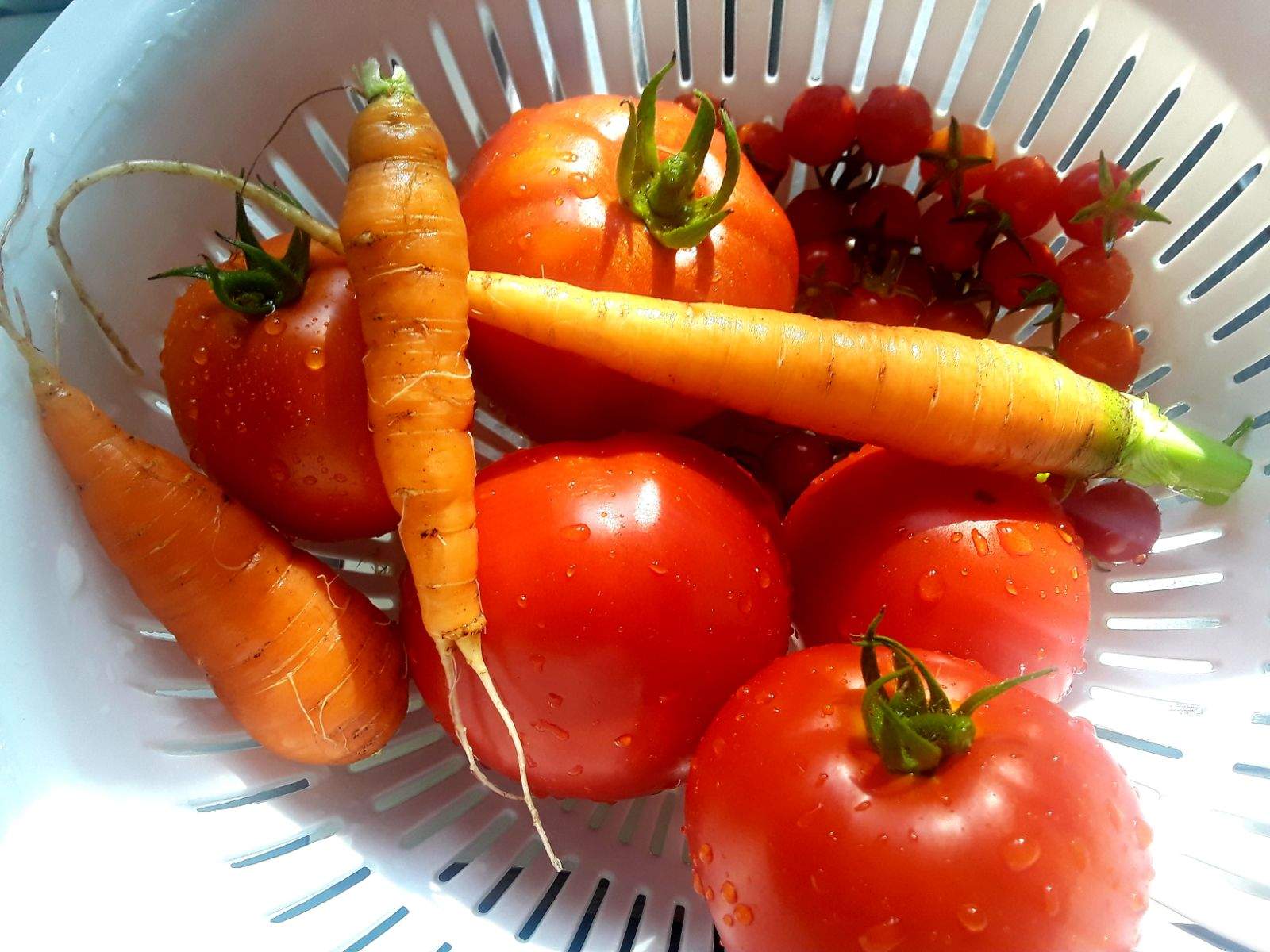 Jane McLaughlin
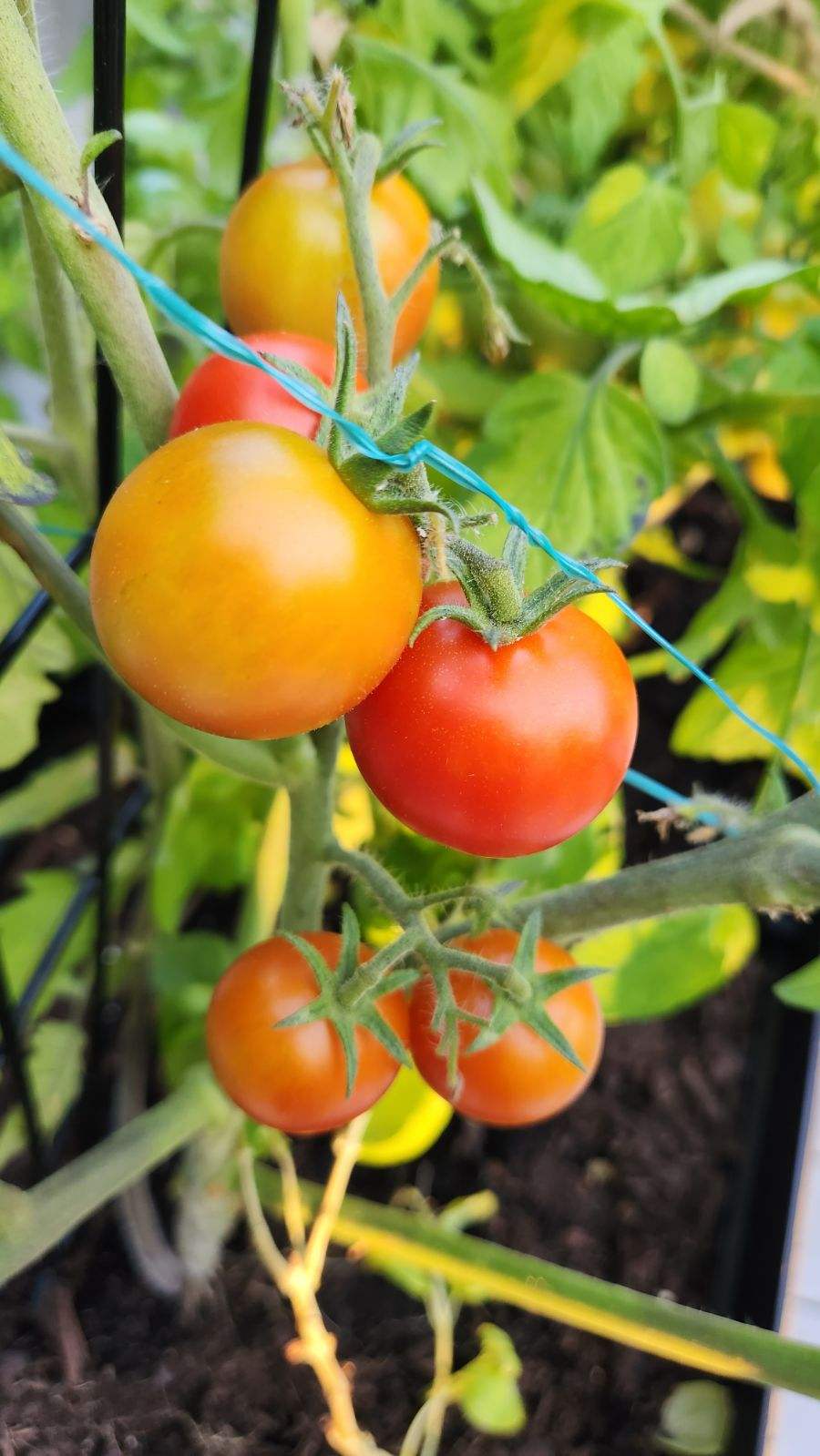 Jane McLaughlin
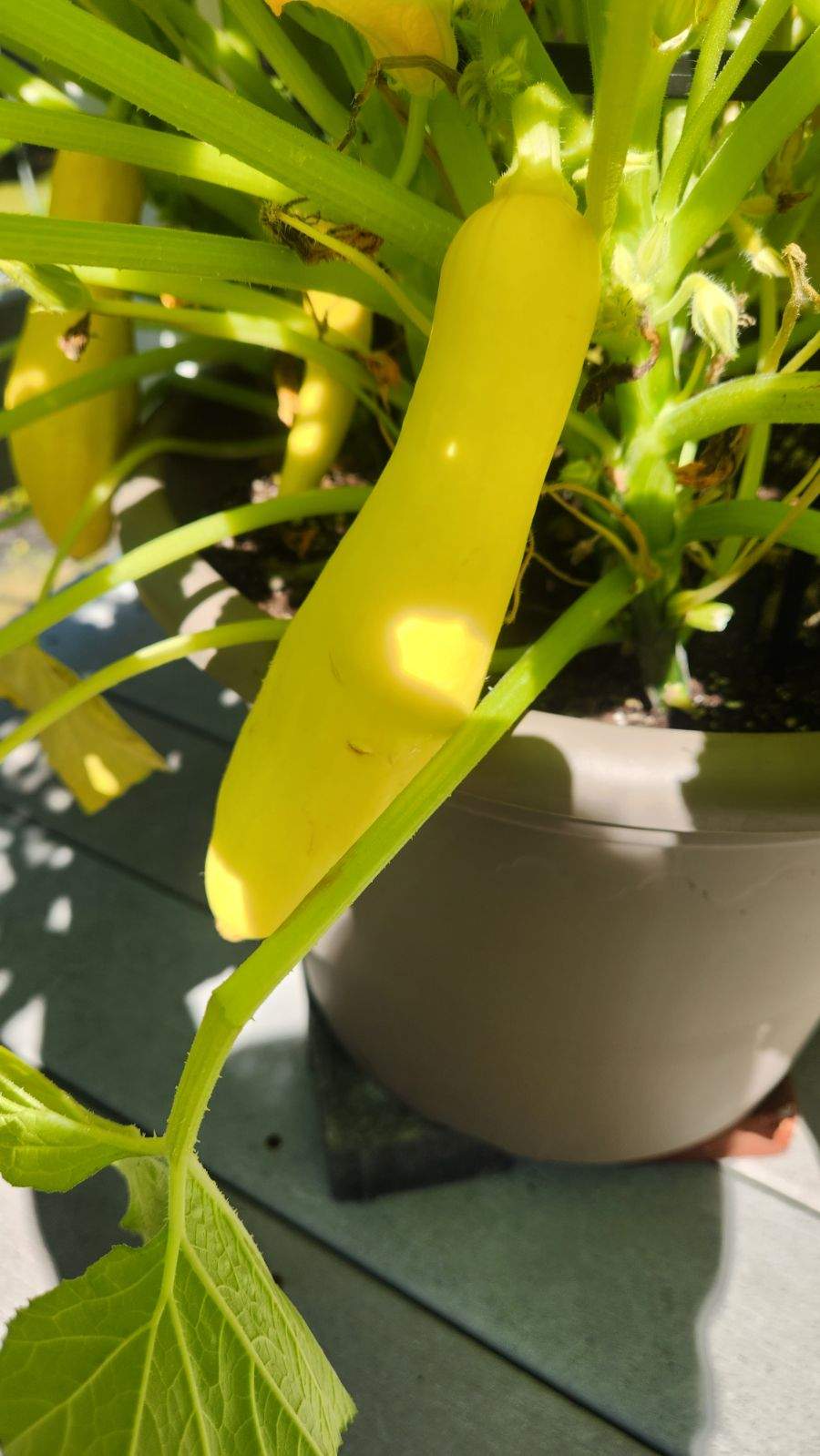 Jane McLaughlin
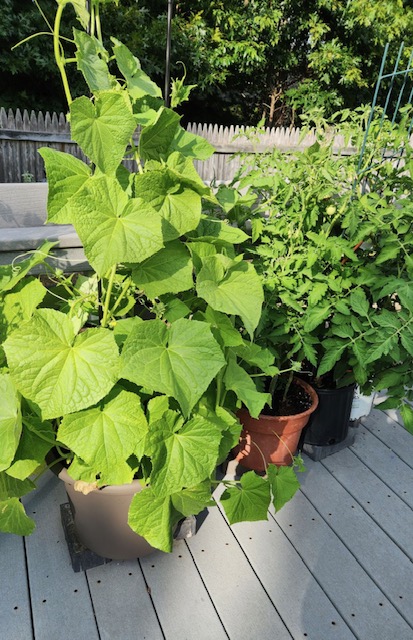 Jane McLaughlin
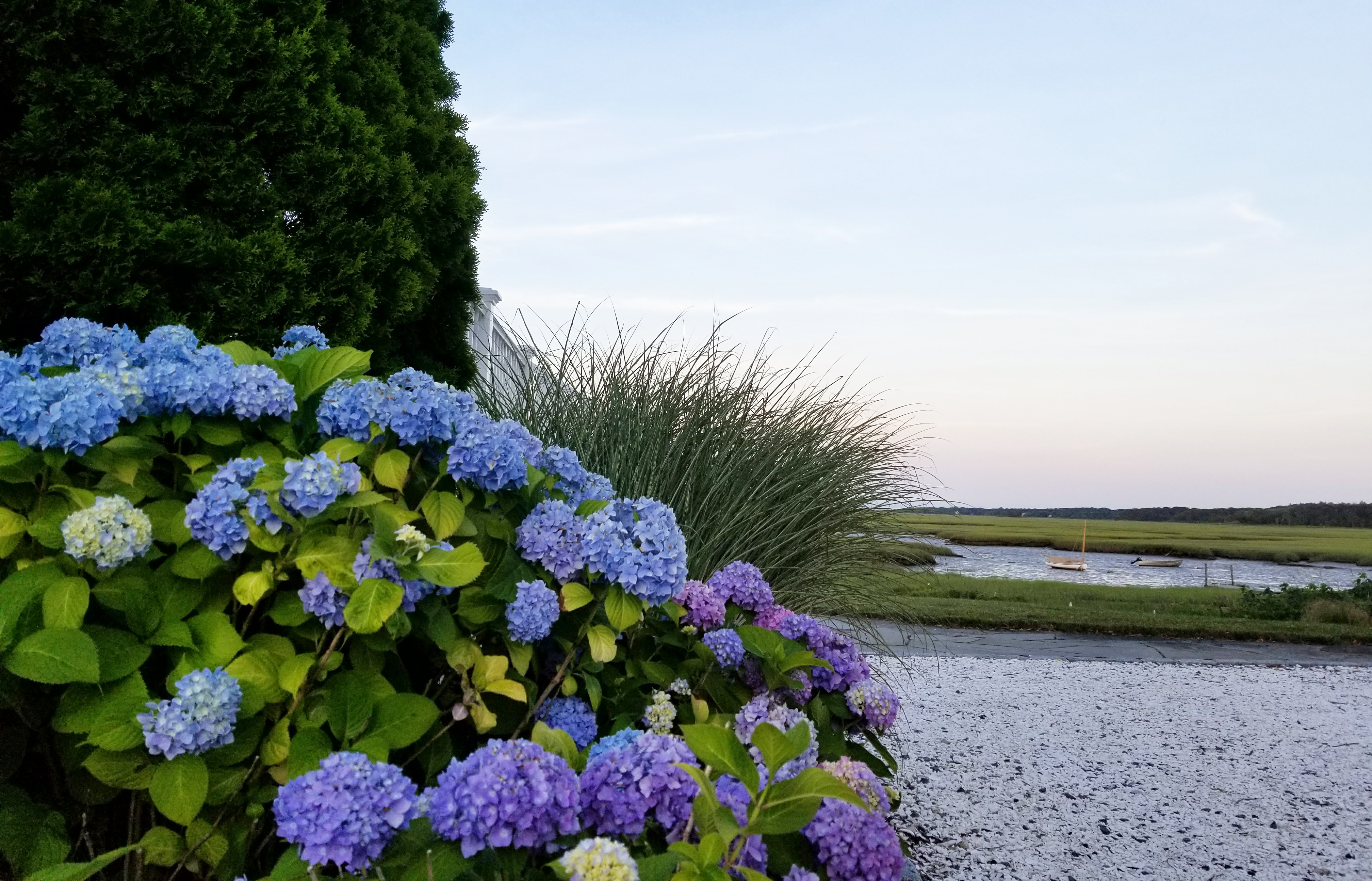 Thank you, friends, for sharing your beautiful gardens with us.
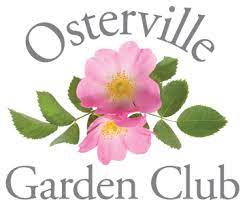